Plant Life and Ecosystems
End of Year Review
What are the standards?
6. L. 1. Understand the structures, processes and behaviors of plants that enable them to survive and reproduce.
6.L.2. Understand the flow of energy through ecosystems and the responses of populations to the biotic and abiotic factors in their environment.
6. L. 1. Understand the structures, processes and behaviors of plants that enable them to survive and reproduce.
What are YOU expected to know about plants?
Animals and plants have a great variety of body plans and internal structures that contribute to their being able to make or find food and reproduce. 
The process of sexual reproduction in flowering plants takes place in the flower, which is a complex structure made up of several parts. 
Some parts of the flower are directly involved in fertilization and seed production. Other flower parts have functions in pollination. 
A flower is made up of six parts
Animals and PLANTS have a great variety of body plans and internal structures that contribute to their being able to make or find food and reproduce.
Why do plants have flowers?
The purpose of flowers is to help the plant reproduce through pollination and fertilization.
How do plants make food?
Photosynthesis is the process where water and carbon dioxide are turned into glucose, which the plants use for food.
Where does photosynthesis happen?
In the chloroplasts of the green leaves on a plant are where photosynthesis takes place.
Animals and PLANTS have a great variety of body plans and internal structures that contribute to their being able to make or find food and reproduce.
When fertilization happens, the ovules in the flower will turn into seeds. The flower then will either
Turn into a fruit where the ovary meets the stem. The fruit that surrounds the seeds smells sweet, which attracts consumers. This fruit will eventually be eaten by a consumer which will deposit the seeds in it’s excrement at a location far away from the original plant.
Why? Because plants need to reproduce, but do not want to compete for resources such as light or water with offspring. By housing the seeds in something consumers need to eat for energy (like an apple), the plant can make sure the next generation of plant will survive without competing with the primary plant.
Animals and PLANTS have a great variety of body plans and internal structures that contribute to their being able to make or find food and reproduce.
2) Ovules turn into seeds which drop off of the plant and use a variety of methods to travel away from the plant.
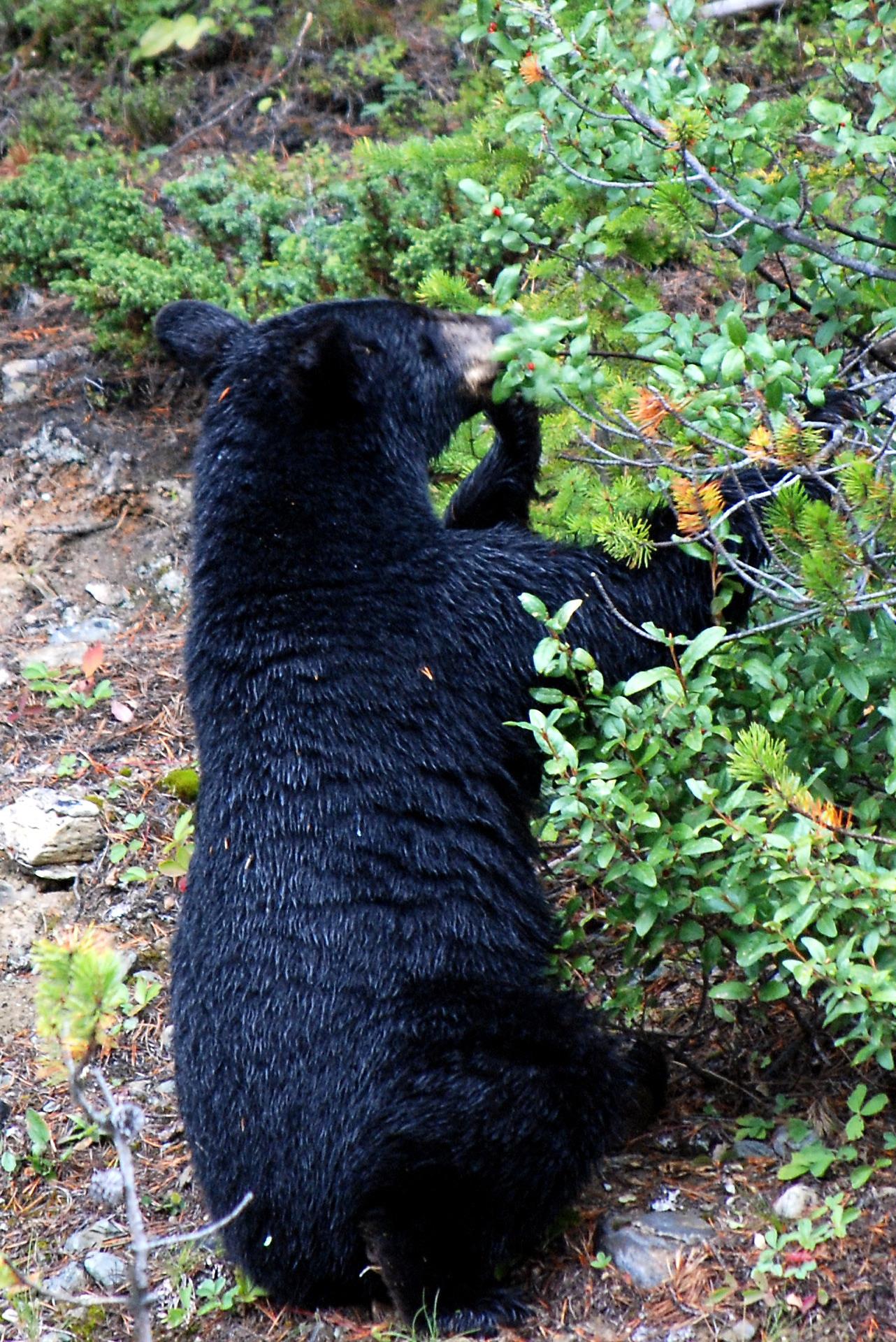 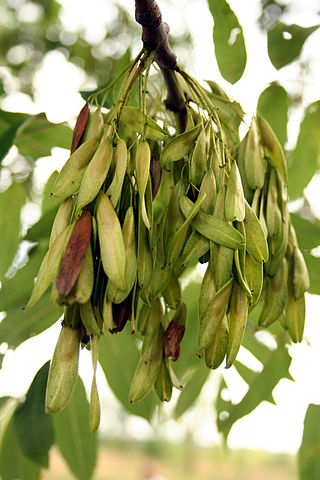 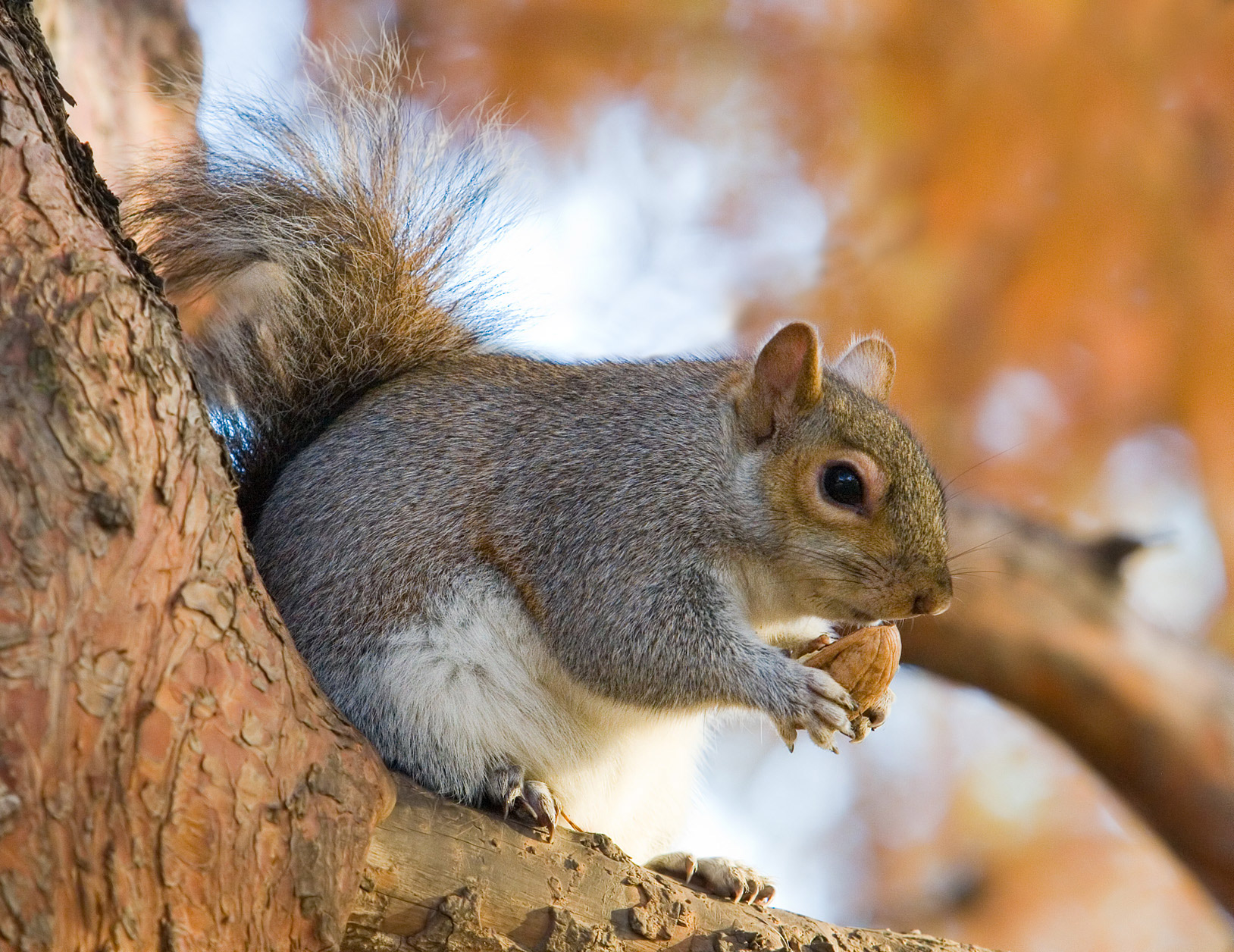 The process of sexual reproduction in flowering plants takes place in the flower, which is a complex structure made up of several parts.
Some parts of the flower are directly involved in fertilization and seed production. Other flower parts have functions in pollination. 

There are two types of flowering plants, perfect and imperfect.
Two types of Flowering plants
Perfect: Contains both male and female parts
Examples:
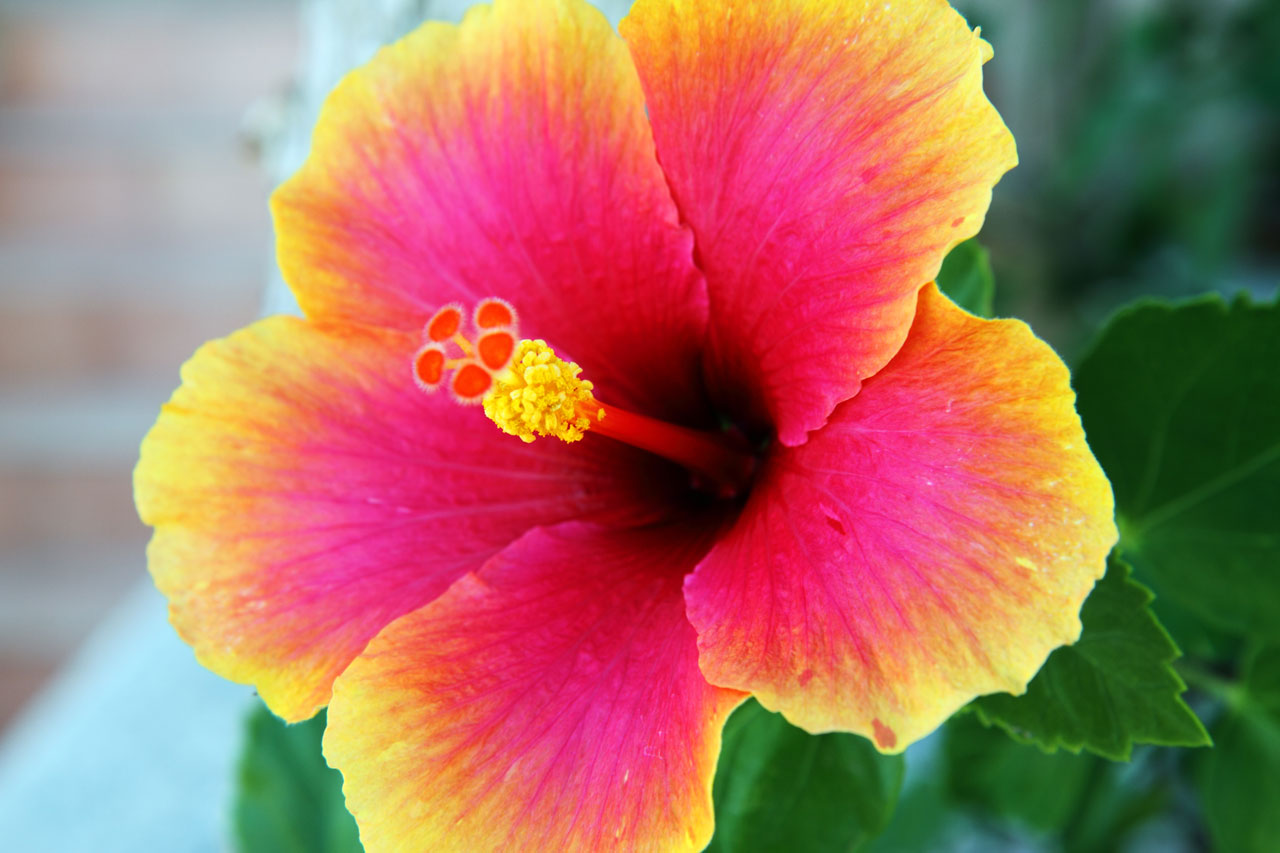 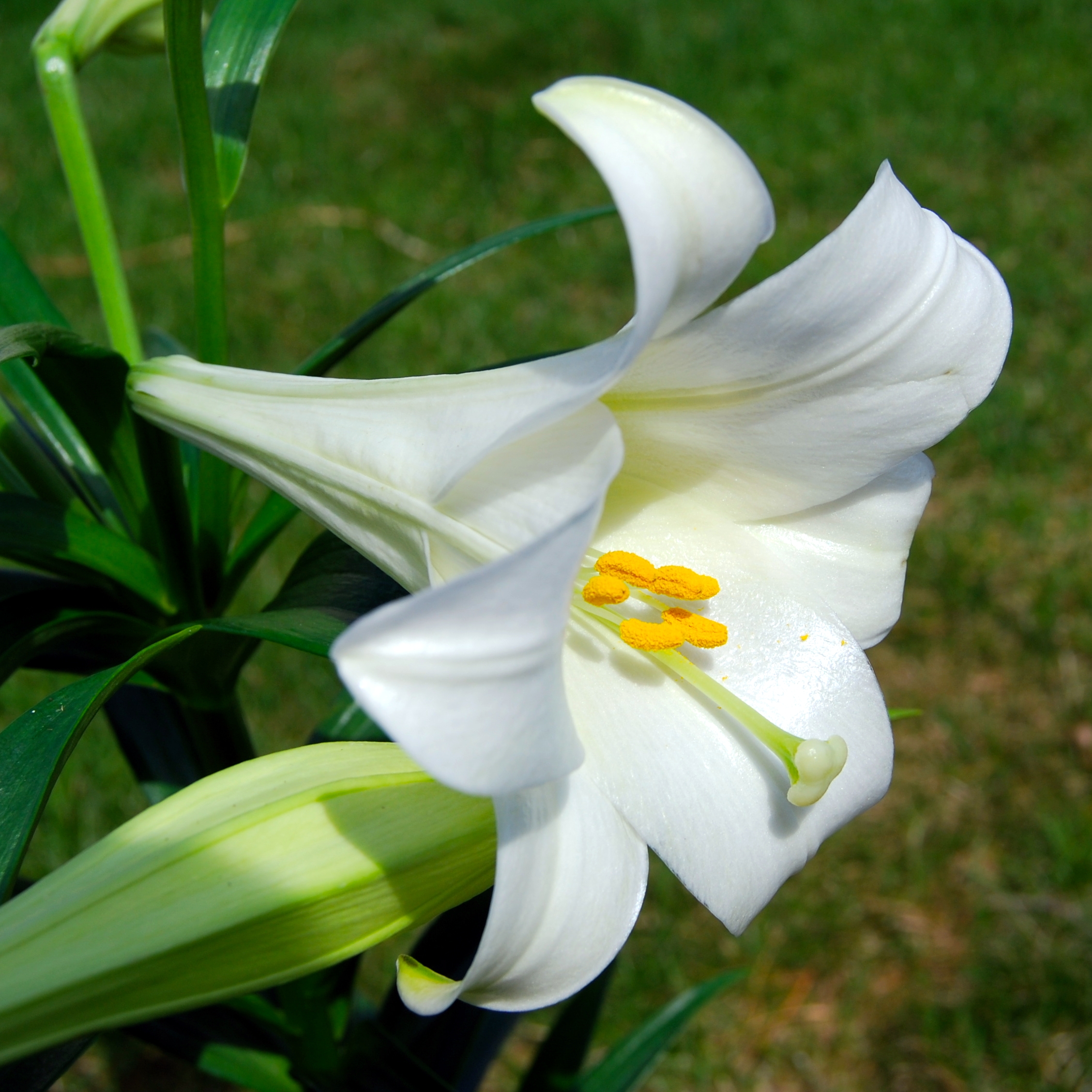 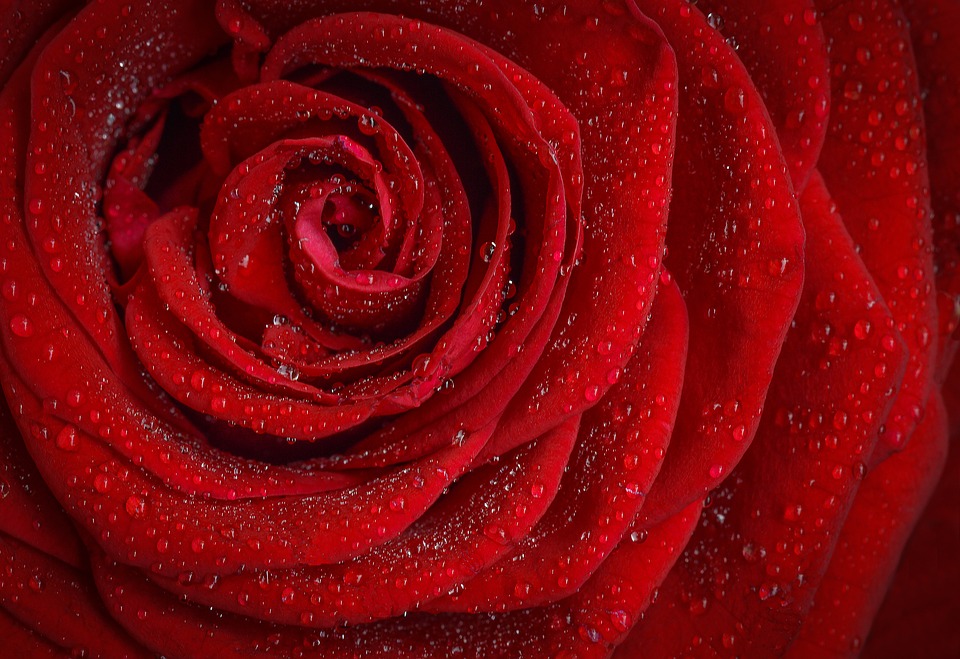 Roses
Lilies
Hibiscus
Two types of Flowering Plants
Imperfect: contains either male or female parts (not both!)
Examples:
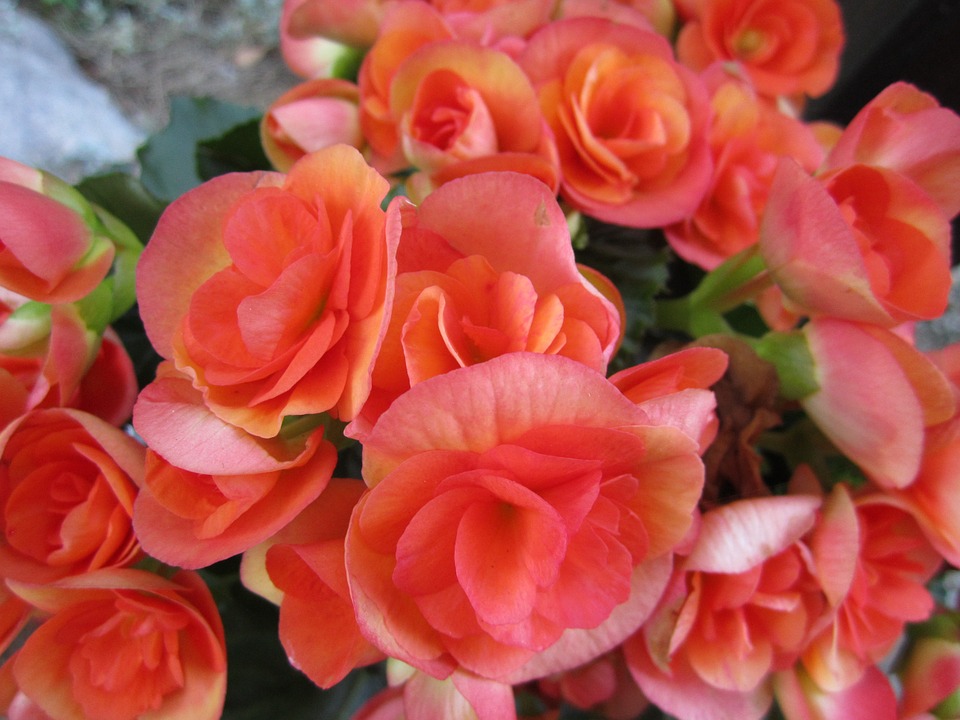 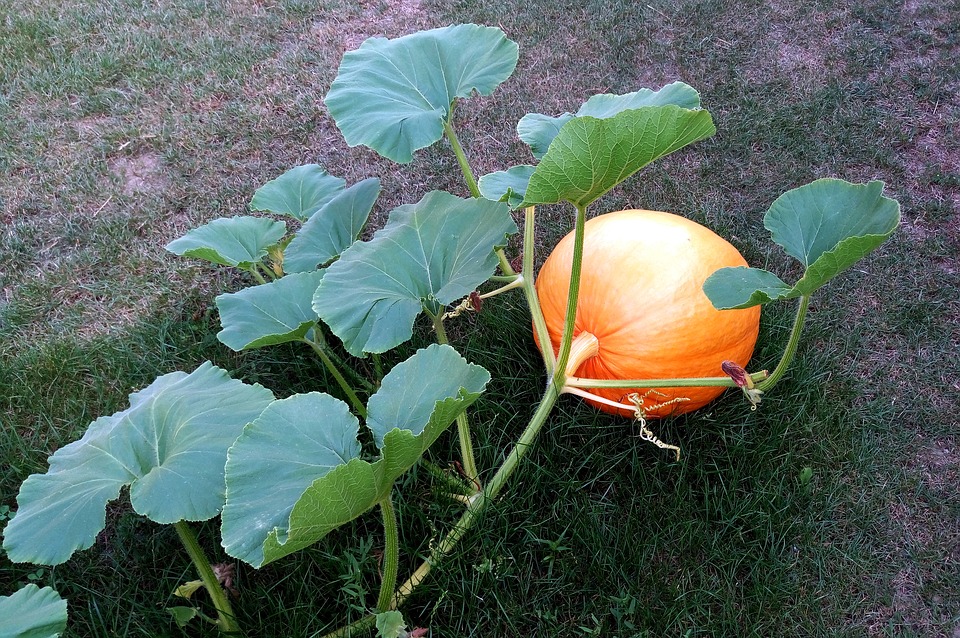 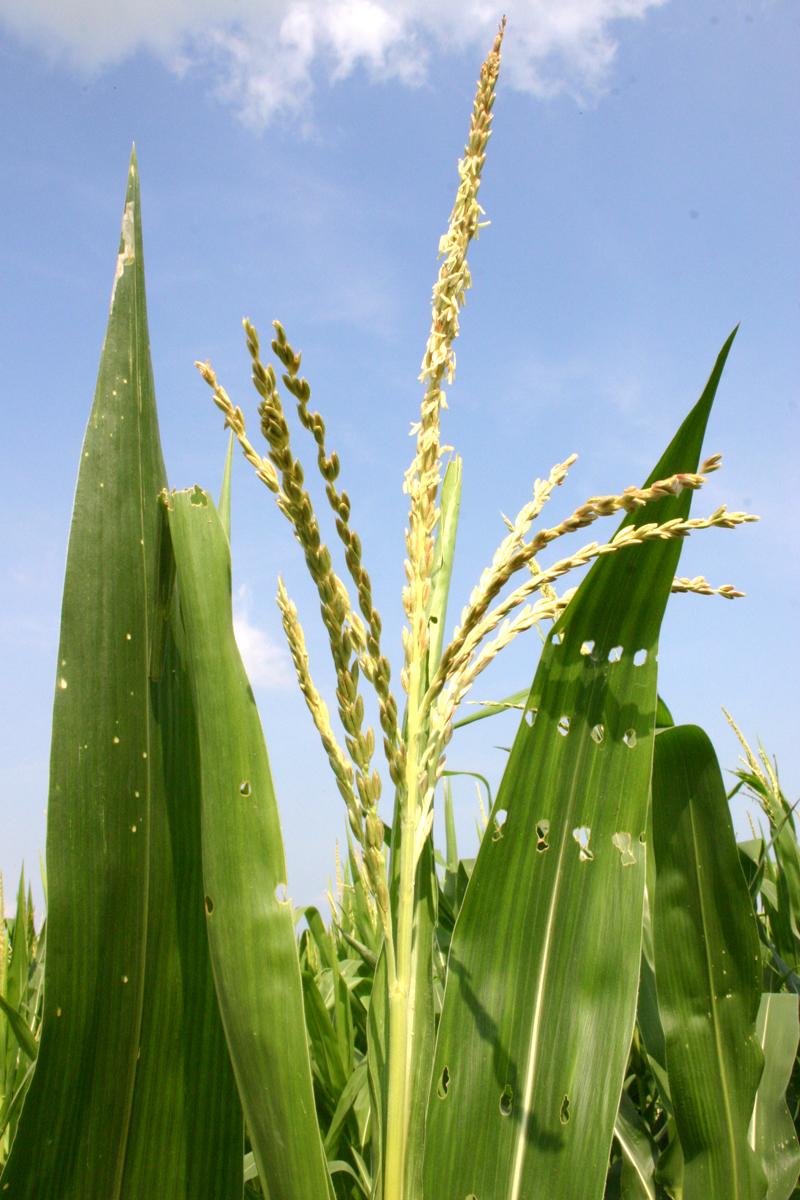 Begonias
Corn
Pumpkin
Plant Structure and Function: Parts of the Flower
A flower has six parts.
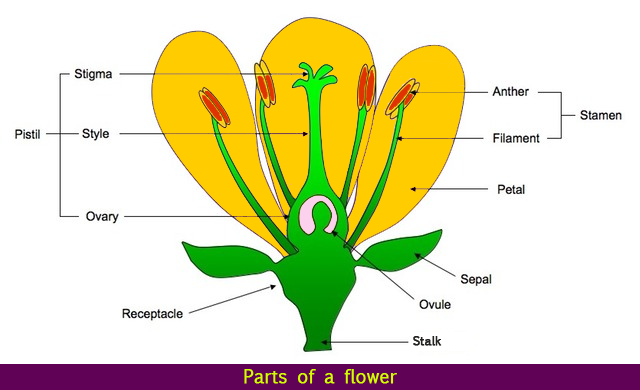 Female part of Flower
Male part of flower
Female parts of Flower
The female reproductive structure is made of three parts: Stigma & Style (both start with s— females have style) and Ovary
Stigma: sticky surface on top of the pistil that traps and collects pollen. 
Style: tube that holds up the stigma
And provides a path for pollen to get
From the stigma to the ovary.
Stigma
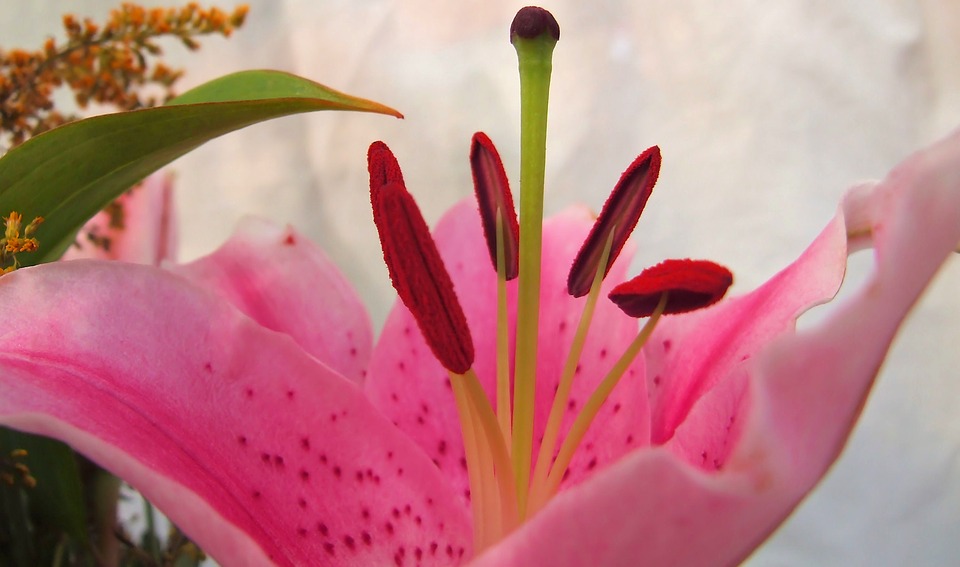 Style
Female Parts: The Ovary
At the bottom of the style is the ovary 
When fertilized, ovary becomes the fruit
Female sex cells (ovules) stored in the ovary 
Ovules turn into seeds when pollen and ovule meet
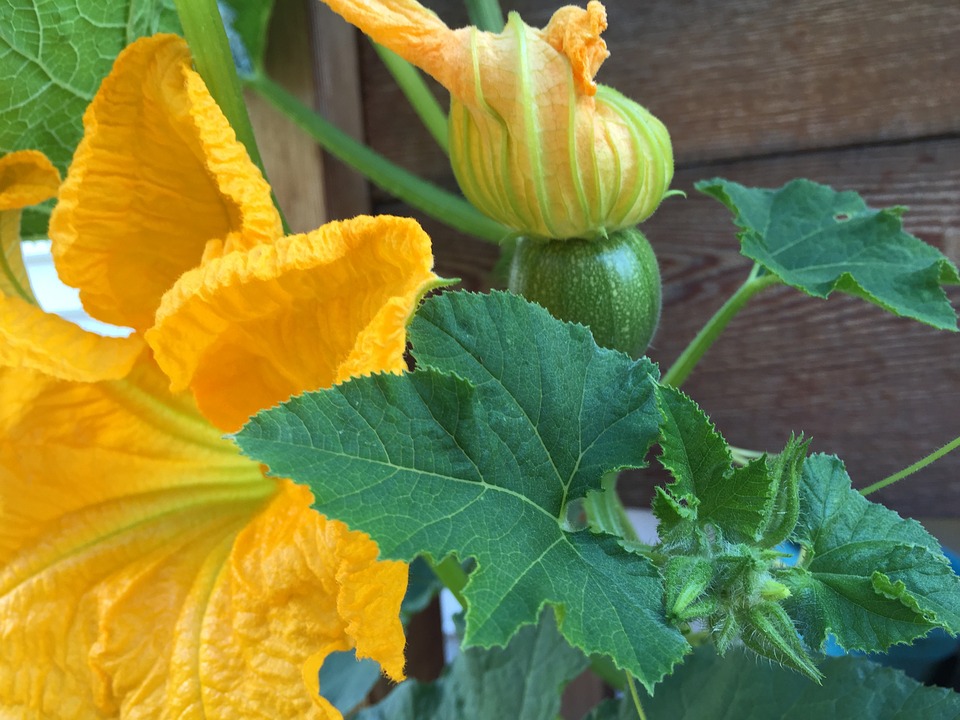 This is a picture of a squash plant where the flower has been fertilized and the ovary is now turning into the fruit (in this case, a squash!)
Male Parts of Flower
The male reproductive structure is made of two parts: Anther & Filament 
Anther: top part of the stamen that makes and stores the pollen 
Filament: thread-like stalk that holds up the anther
Pollen:Male sex cell stored on the anther 
Powdery substance typically yellow or orange
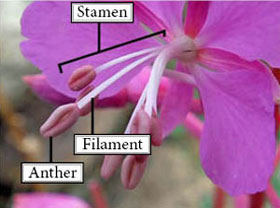 Parts of Flower
Petals: Colorful layers that surround the reproductive parts and attract pollinators to flower 
Sepals: Green petal-like part at the base of the flower which protect the bud
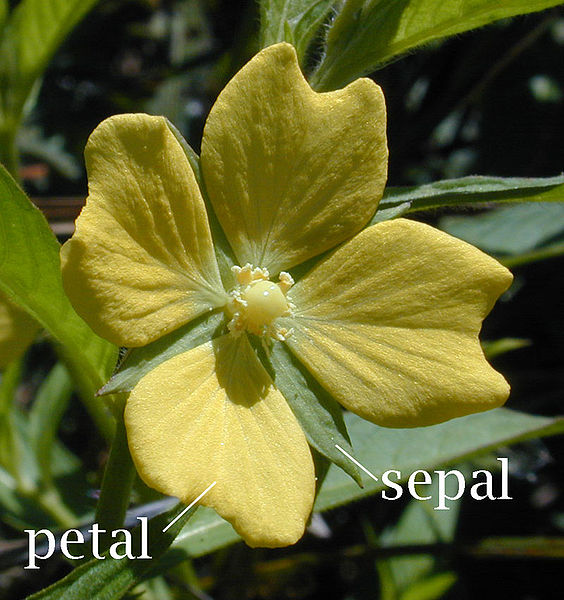 Xylem and Phloem
Vascular parts of the stem and plant
Xylem carries water and nutrients up 
from ground, through roots and to leaves
Phloem carries glucose made during 
photosynthesis down from leaves to the
rest of the plant
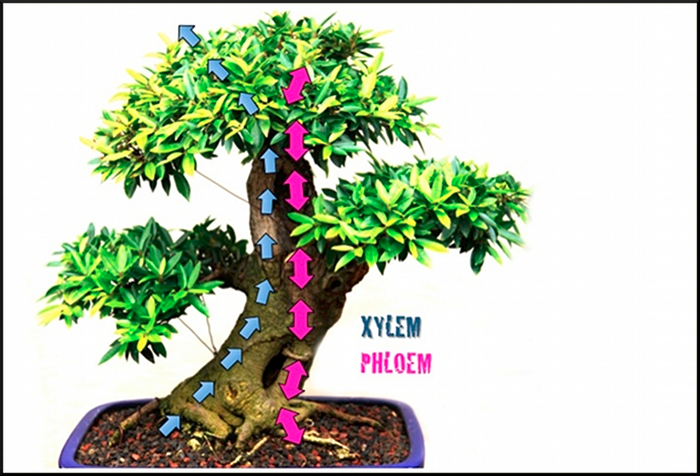 The process of sexual reproduction in flowering plants takes place in the flower, which is a complex structure made up of several parts.
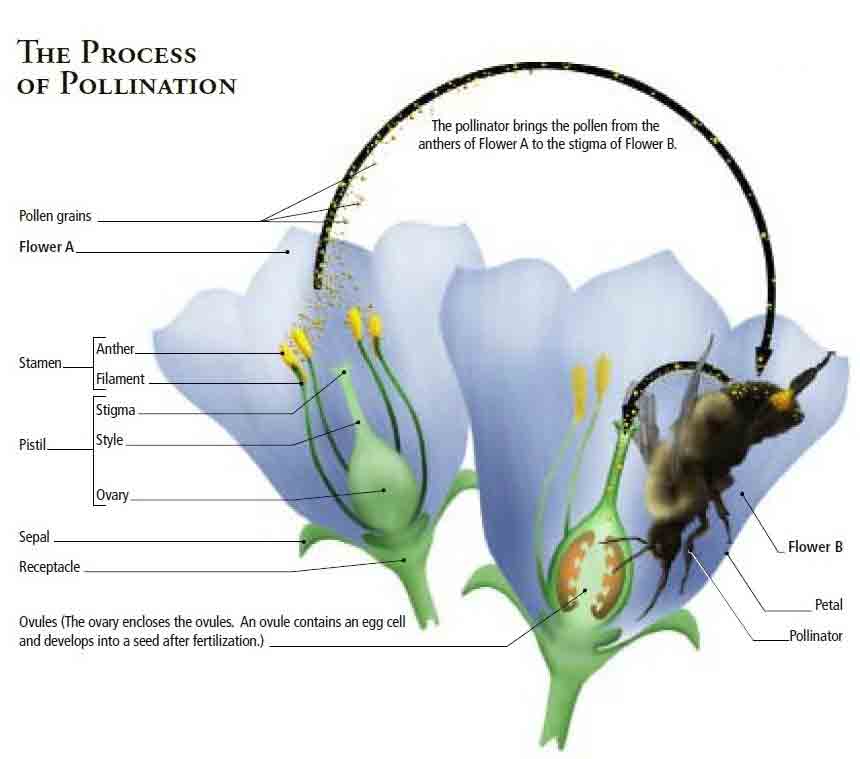 Pollination
The process of sexual reproduction in flowering plants takes place in the flower, which is a complex structure made up of several parts.
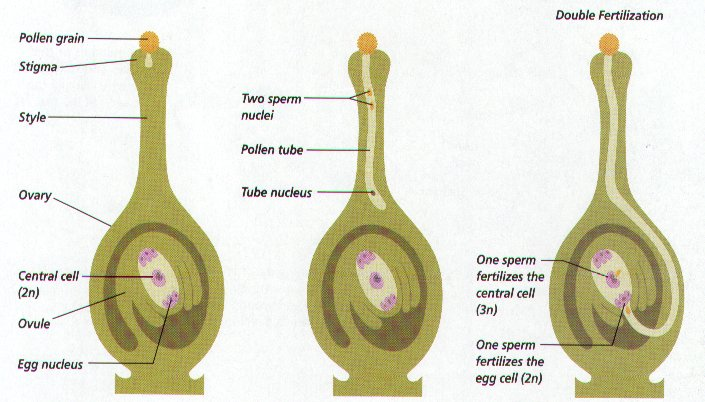 Fertilization
pollen
Pollen has traveled down the tubule and fertilizes the ovules
Photosynthesis
Photosynthesis is the process by which plants produce their food in the presence of sunlight, water, and carbon dioxide.
What happens during  Photosynthesis?
Plants use light energy from the Sun to convert carbon dioxide and water into sugar(glucose)

Oxygen is made as a byproduct during photosynthesis
WHO carries out Photosynthesis?
Plants, algae, and many single-celled organisms (bacteria) arry out photosynthesis
What powers photosynthesis?
THE SUN!!!!!
Photosynthesis is the connection between energy that is released from the sun (solar energy) and the energy available for living organisms (chemical energy).
Materials Used In Photosynthesis
Carbon dioxide gas, sunlight and water are used during photosynthesis
How do plants get carbon dioxide?
Plants get carbon dioxide from the atmosphere. The carbon dioxide is absorbed through stomata.
Stomata are tiny holes or pores found in the leaves of plants.
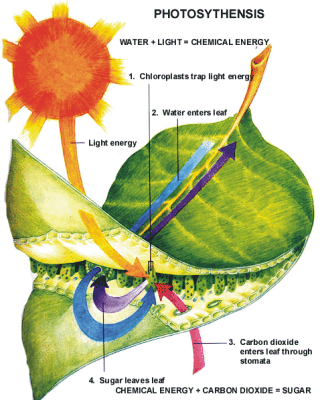 SOME FUNCTIONS OF THE STOMATA
Stomata help the leaves by absorbing carbon dioxide from the air. 
Stomata also allow oxygen produced during photosynthesis to escape into the atmosphere.
What is the equation for the chemical reaction of photosynthesis?
Materials Produced During Photosynthesis:
During photosynthesis, water and carbon dioxide from the environment are combined to make an organic compound, called glucose. Glucose is a simple carbohydrate or a simple sugar.
Oxygen gas is also formed during photosynthesis. The oxygen that is produced is released into the environment.
Photosynthesis occurs in plant cells (in the chloroplasts) when light is available. Generally this is during the day time.
WHERE does Photosynthesis occur?
Photosynthesis occurs in the chloroplasts of plant cells when they are exposed to light
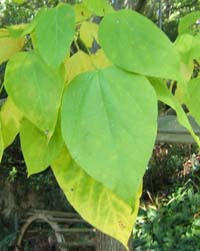 WHY is Photosynthesis important?
Photosynthesis helps plants produce their own food
Plants are the first step in the food chain. We cannot make our own food (glucose, energy), we must get our food from plants. 
The oxygen released during photosynthesis is necessary for all living things.
What is Cellular Respiration?
The release of chemical energy for use by cells.

Once the energy that was in sunlight is changed into chemical energy by photosynthesis, an organism has to transform the chemical energy into a form that can be used by the organism.
This process is cellular respiration.
What is Cellular Respiration?
The breakdown of glucose molecules to release energy 
Takes place in all living things
Is a step by step process
What is the chemical equation for cellular respiration?
C6H12O6 + 6O2                          6H2O + 6CO2 + ATP 


Glucose  +   Oxygen                Water +  Carbon Dioxide + Energy
Relationship between Photosynthesis and  Respiration
The energy stored in glucose during photosynthesis is transferred to ATP during cellular respiration.
All cells “run” on the energy released from ATP
Transpiration
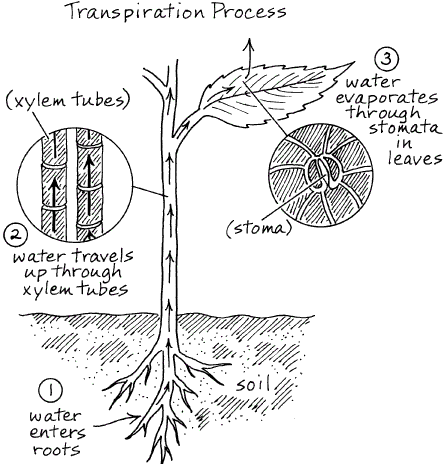 Keeps water moving up through roots, xylem and to leaves
Allows waste (oxygen, water vapor) to be removed and carbon dioxide to be let in
Can cool down the immediate area surrounding the plant
Stomata can close to keep the plant from losing too much water
Dormancy and Tropisms
6. L. 1. Understand the structures, processes and behaviors of plants that enable them to survive and reproduce.
Plant Dormancy
A period of inactivity before a plant begins to grow. The plant will start to grow when the conditions for survival are the greatest.
These conditions may include ideal temperature and soil compositions.
TROPISM
Plant growth in response to a stimulus 
(“tropo” – ”turn”)
There are many types of tropisms :
 Phototropism
 Geotropism	
Thigmotropism
 Hydrotropism
 Heliotropism
 Thermotropism
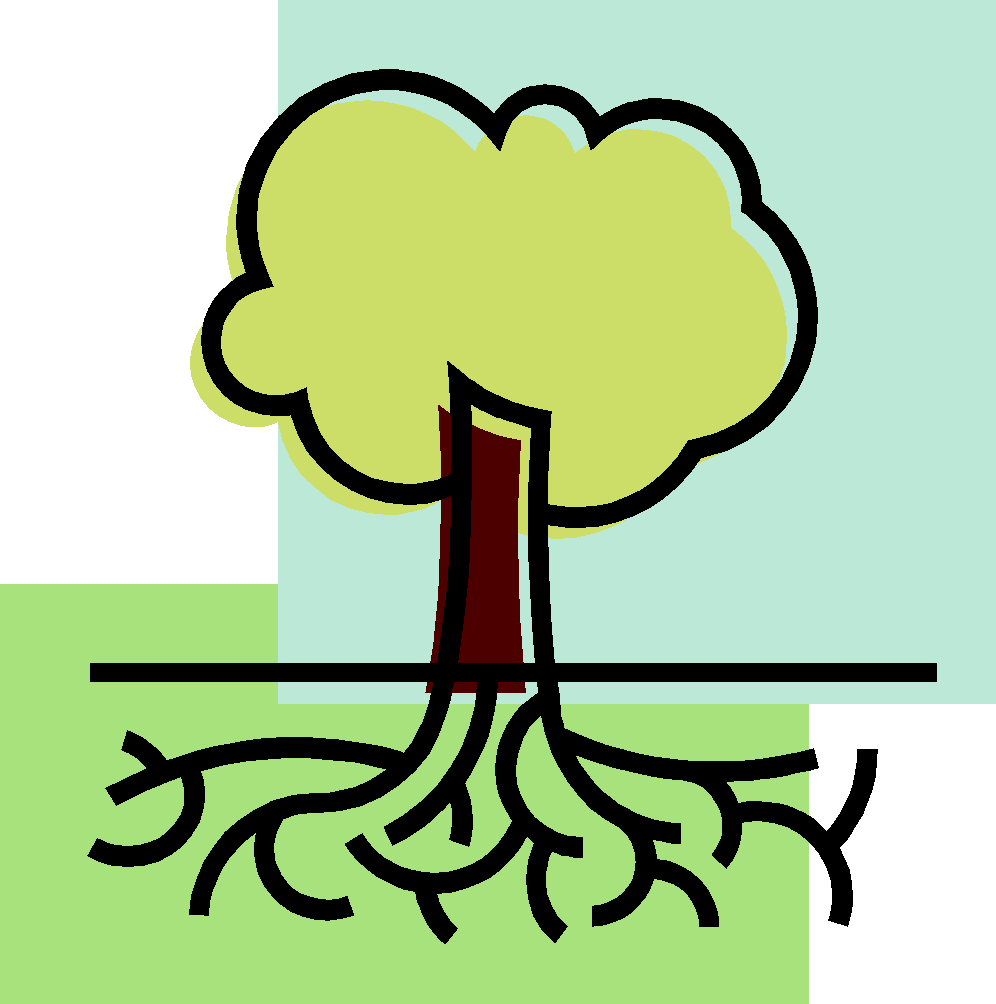 Can be positive or negative
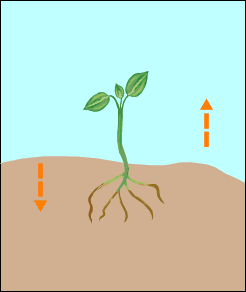 Negative Geotropism
GEOTROPISM
Geotropism is the growth of a plant in response to gravity.
Positive Geotropism
Positive Geotropism 
The growth of a plant towards the center of the earth-down with gravity.
Ex. roots growing down
Negative Geotropism
 The growth of a plant away from the center of the earth-opposite from the pull of gravity
Ex. stems grow up
IMPORTANCE OF GEOTROPISM
Pulls roots down to anchor a plant

 Roots can get needed water and 
   minerals if they stay in the soil
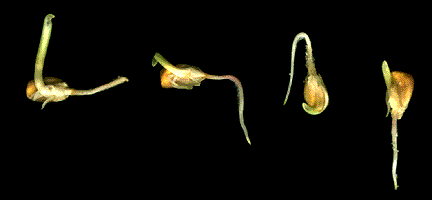 PHOTOTROPISM
(“Photo” – light)
The growth response of a plant in response to light direction is called phototropism.
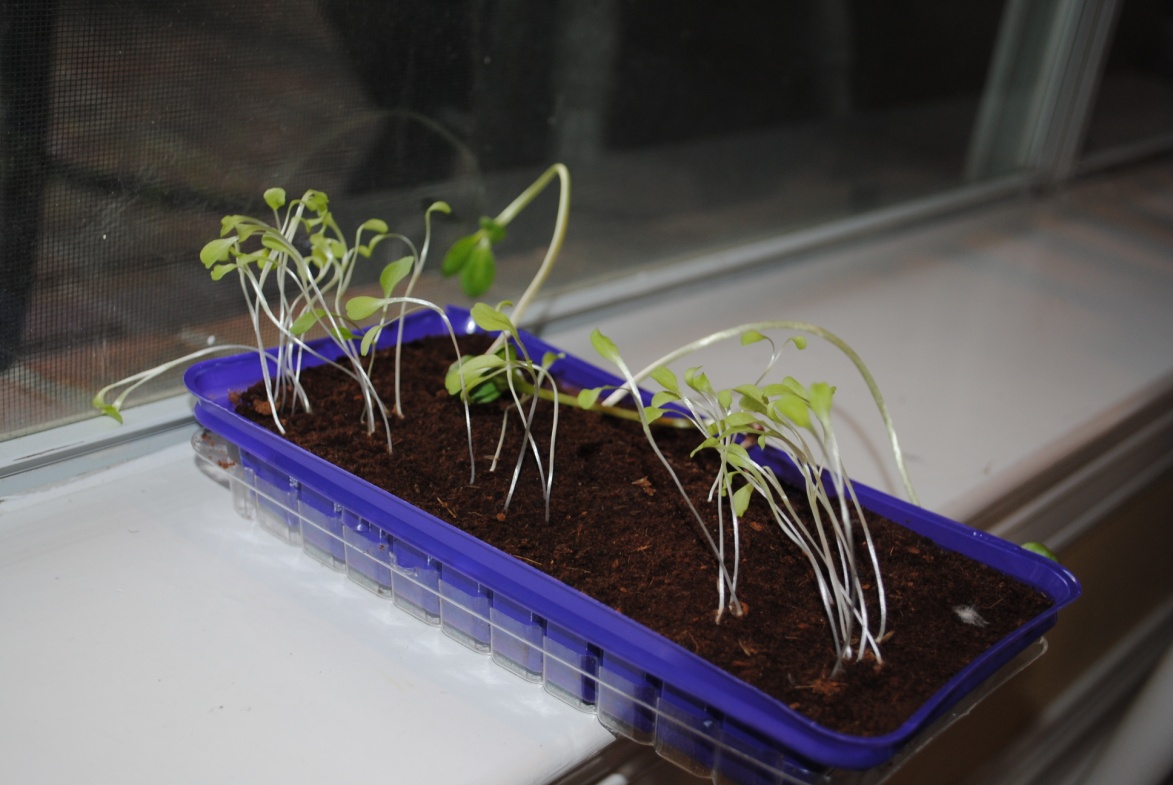 Ex. Stems growing toward the window to get to the light
IMPORTANCE OF PHOTOTROPISM
Enables leaves to be in the best position possible to receive adequate light for photosynthesis
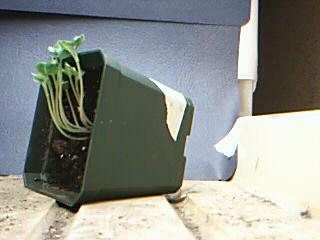 http://www.darienps.org/teachers/otterspoor/botany/tropisms/Gravitropismwlight.jpg
THIGMOTROPISM
(“Thigmo” – “touch”)
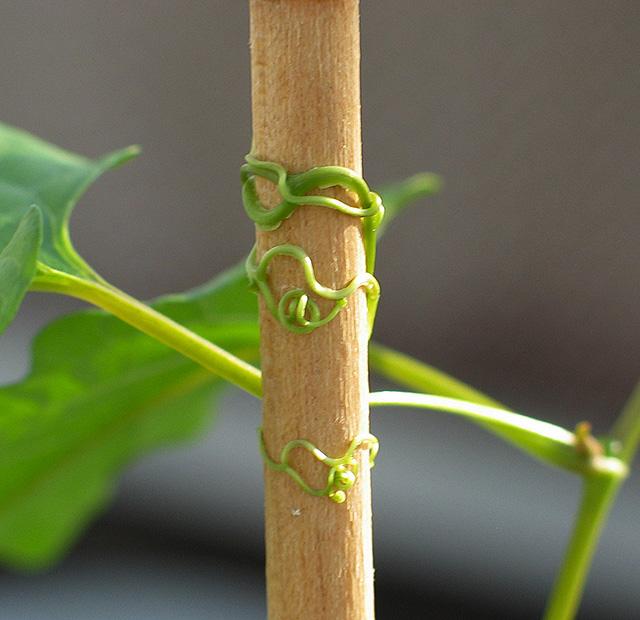 Thigmotropism is the growth of a plant in response to touch/contact.
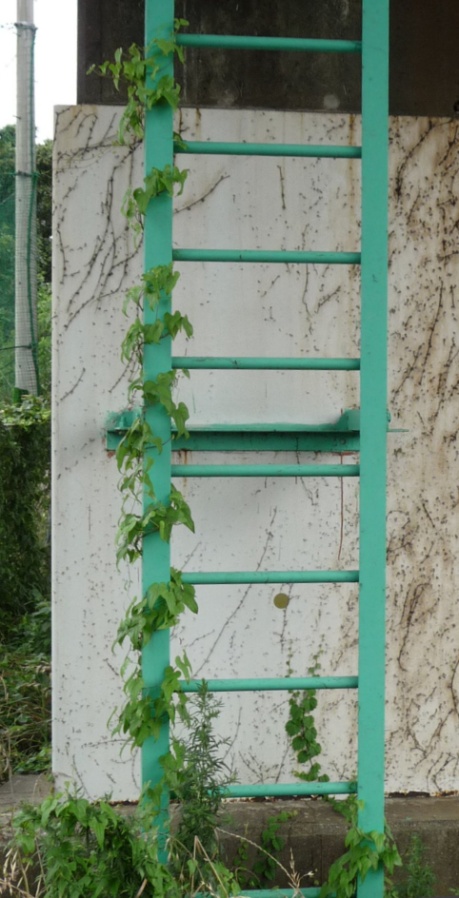 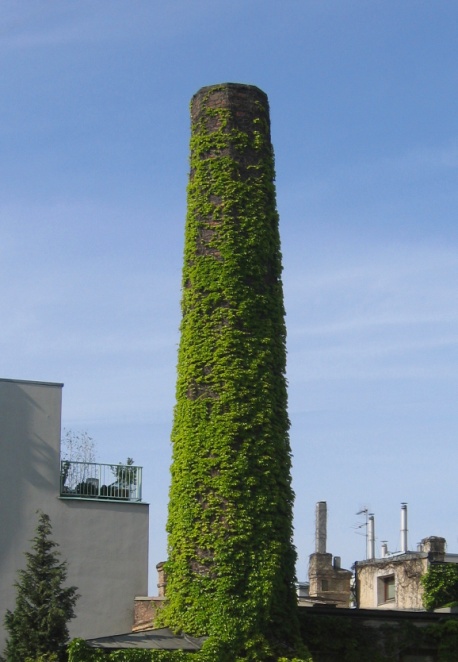 Photo by Christopher Meloche
Tendrils on a sweet pea
Vines growing on a wall or fence
THERMOTROPISM
(“Therm” – “heat”)
Thermotropism is  the tendency of plants or other organisms to bend toward or away from heat. 
Ex. curling of Rhododendron leaves in response to cold temperatures.
HYDROTROPISM
(“hydro” – “water”)
Hydrotropism is the growth in response to water.   Ex. roots growing toward moisture
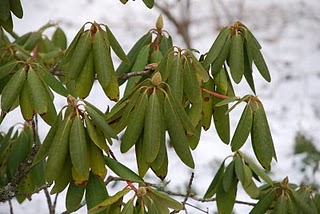 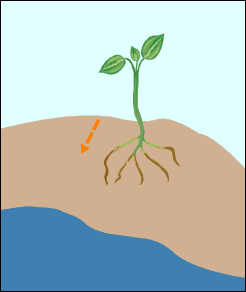 Chemotropism
(“Chemo” – chemical”)
Chemotropism is movement caused by chemical stimuli. Ex. Growth of a pollen tube is always towards the ovules
   so that reproduction can occur
Food Chains, Food Webs
Ecosystems
6.L.2. Understand the flow of energy through ecosystems and the responses of populations to the biotic and abiotic factors in their environment.
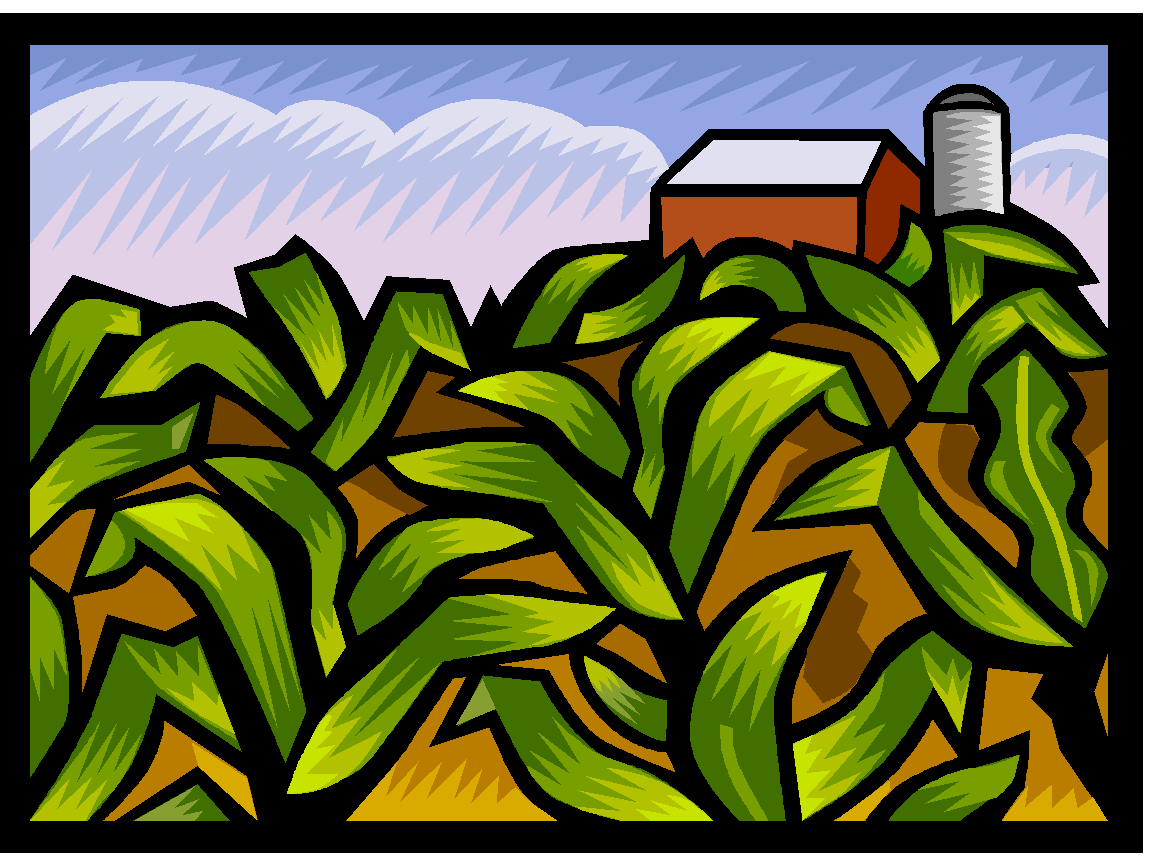 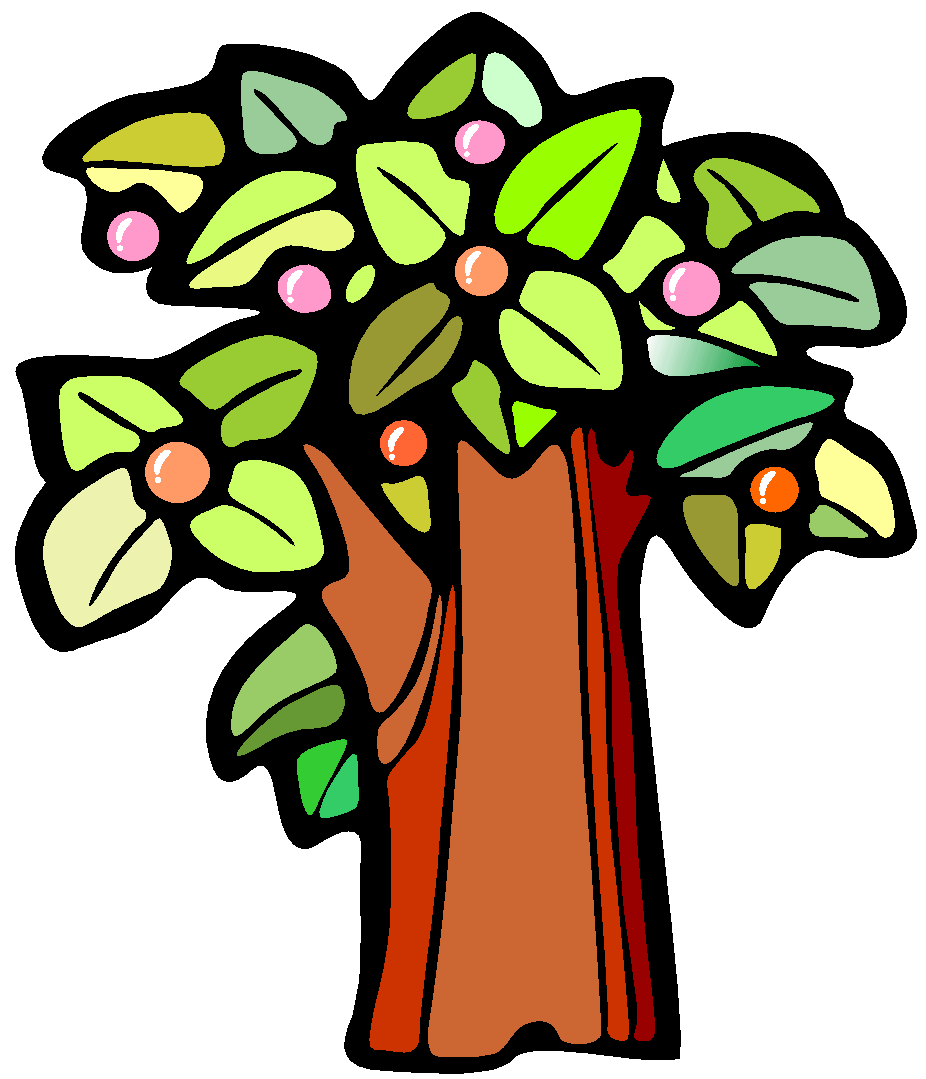 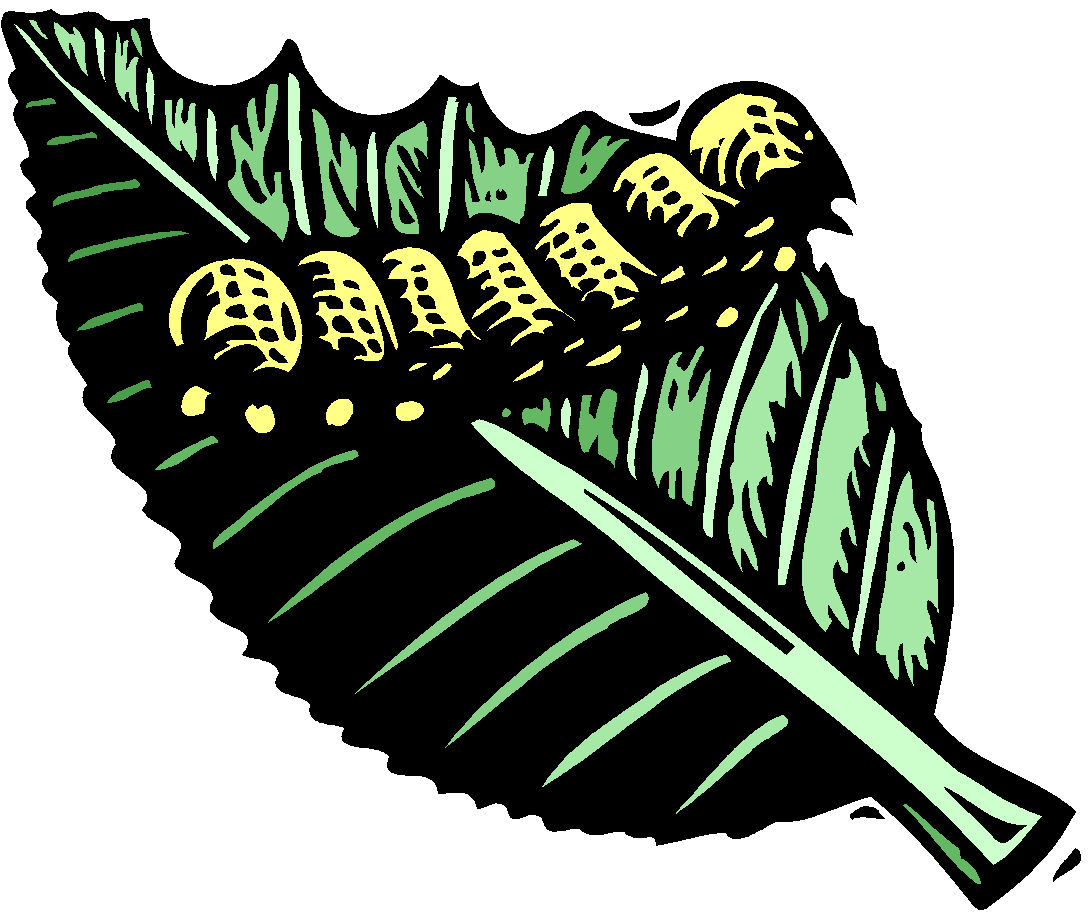 Organisms that can make glucose during photosynthesis are called PRODUCERS or Autotrophs.
Producers use most of the energy they make for themselves.
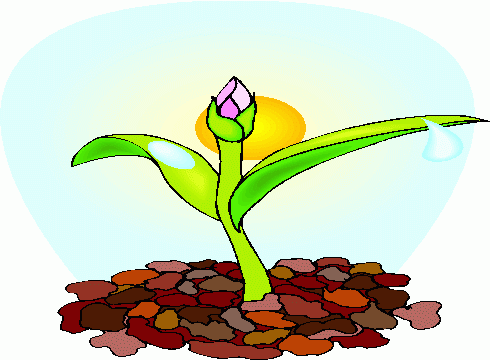 Producers use cellular respiration to supply the energy they need to live.
Producers use cellular respiration to supply the energy they need to live.
6O2 + C6H12O6 -->  6H2O + 6CO2 + energy
CELLULAR RESPIRATION is the chemical reaction that releases the energy in glucose.
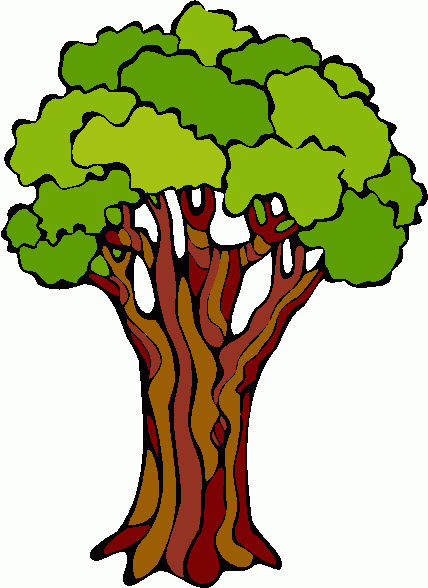 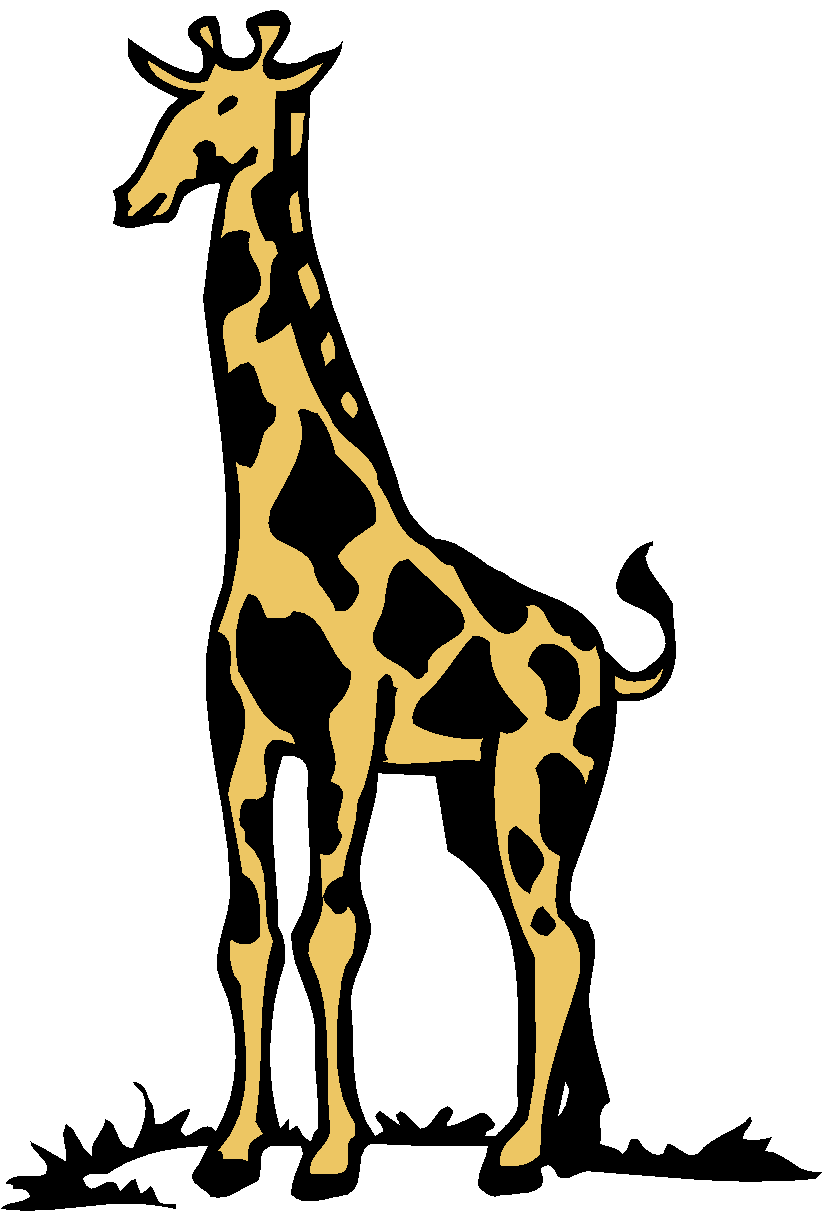 The energy that is not used by producers can be passed on to organisms that cannot make their own energy.

Organisms that cannot make their own energy are called CONSUMERS or Heterotrophs.
Consumers that eat producers to get energy:
Are first order or primary consumers
Are herbivores (plant-eaters) or omnivores
    (plant and meat-eaters)

 Most of the energy the primary consumer gets from the producer is used by the consumer.

Some of the energy moves into the atmosphere as heat.
Some energy in the primary consumer is not lost to the atmosphere or used by the consumer itself.This energy is available for another consumer.
A consumer that eats another consumer for energy:
Is called a secondary or second order consumer
May be a carnivore  or a omnivore 
May be a predator
May be a scavenger
Most of the energy the secondary consumer gets from the primary consumer is used by the secondary consumer.

Some of the energy is lost as heat, but some energy is stored and can passed on to another consumer.
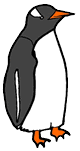 A consumer that eats a consumer that already ate a consumer:
Is called a third order or tertiary consumer
May be a carnivore  or a omnivore 
May be a predator
May be a scavenger
Consumers that eat producers & other consumers
Are called omnivores
Omnivores eat plants and animals
Consumers that hunt & kill other consumers are called predators.They animals that are hunted & killed are called prey.
Consumers that eat other consumers that have already died are called scavengers.
The transfer of energy from sun to producer to primary consumer to secondary consumer to tertiary consumer can be shown in a FOOD CHAIN.
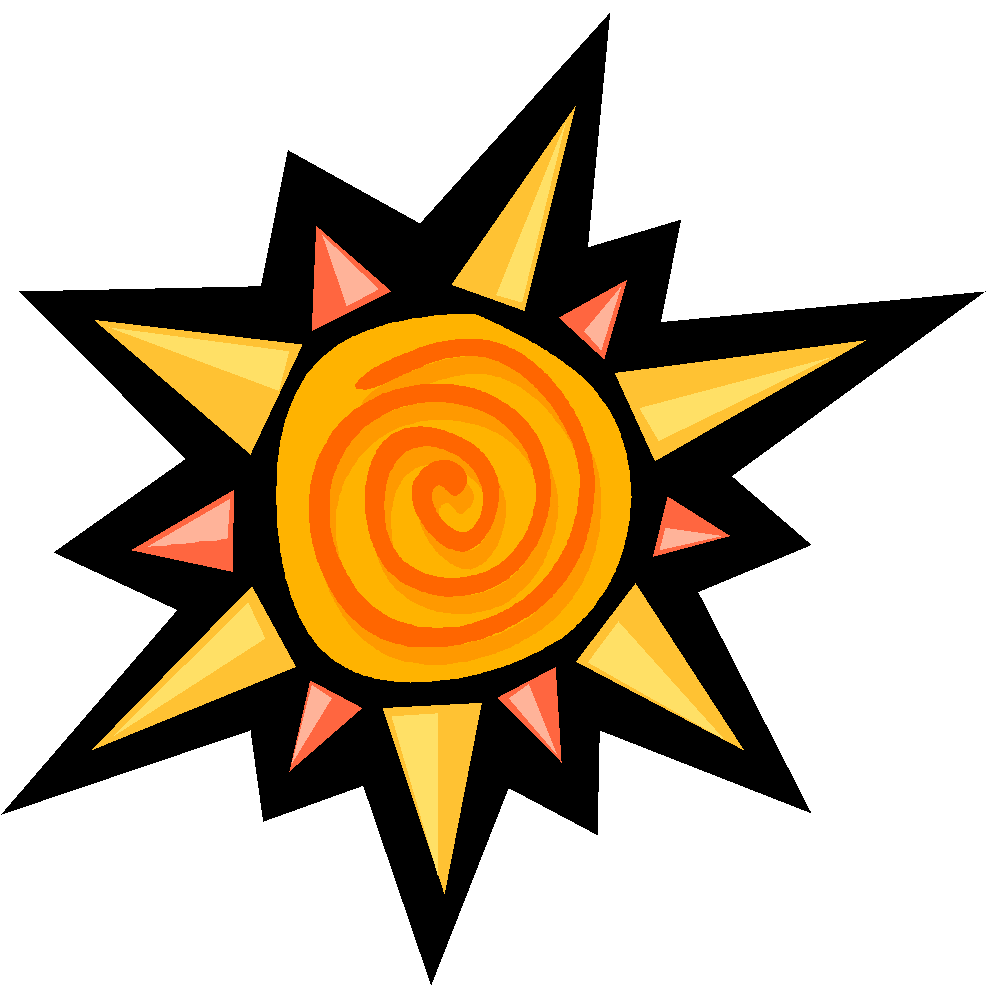 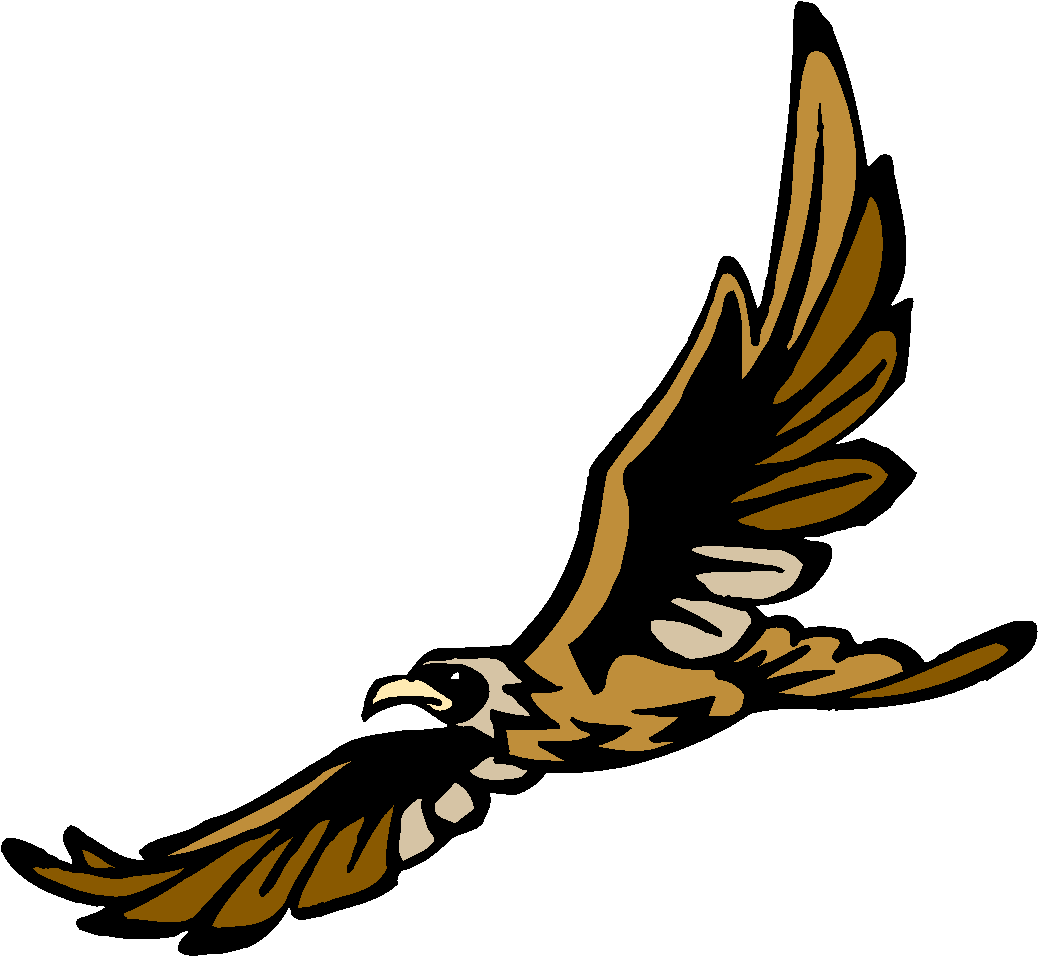 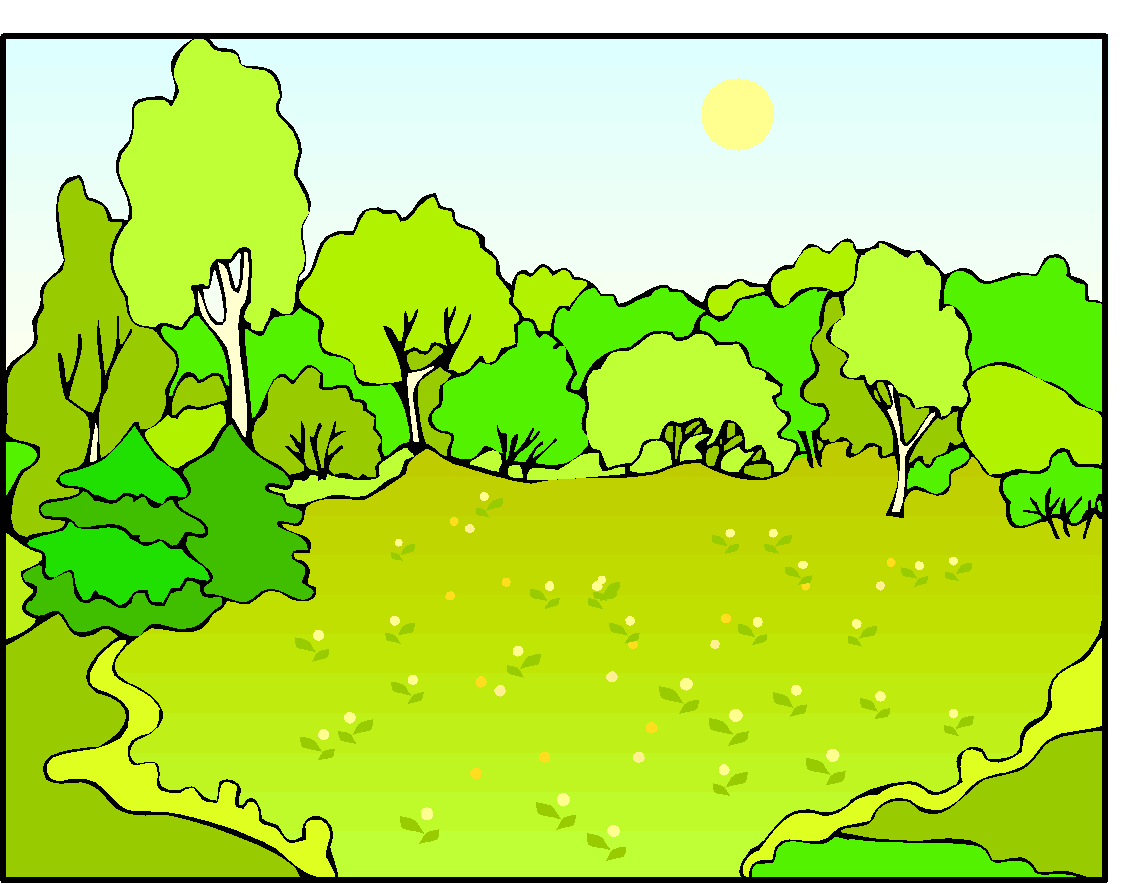 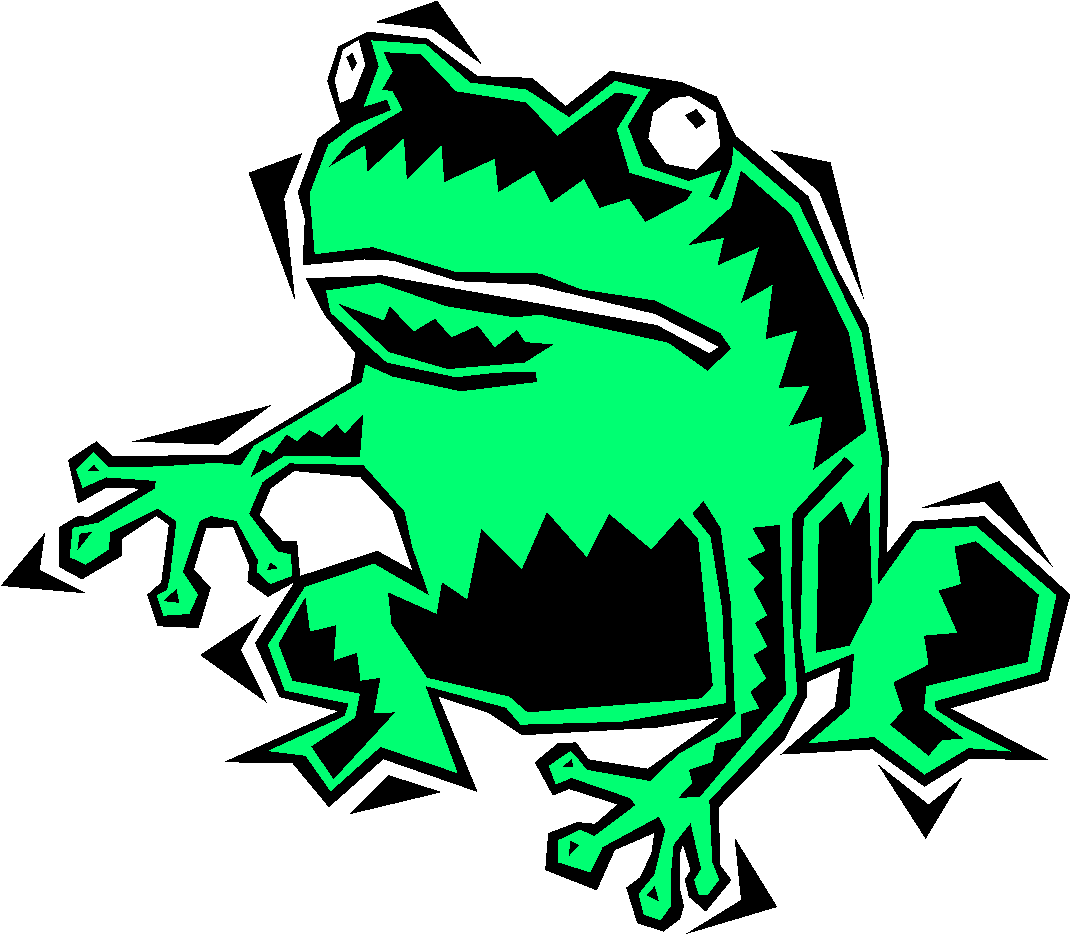 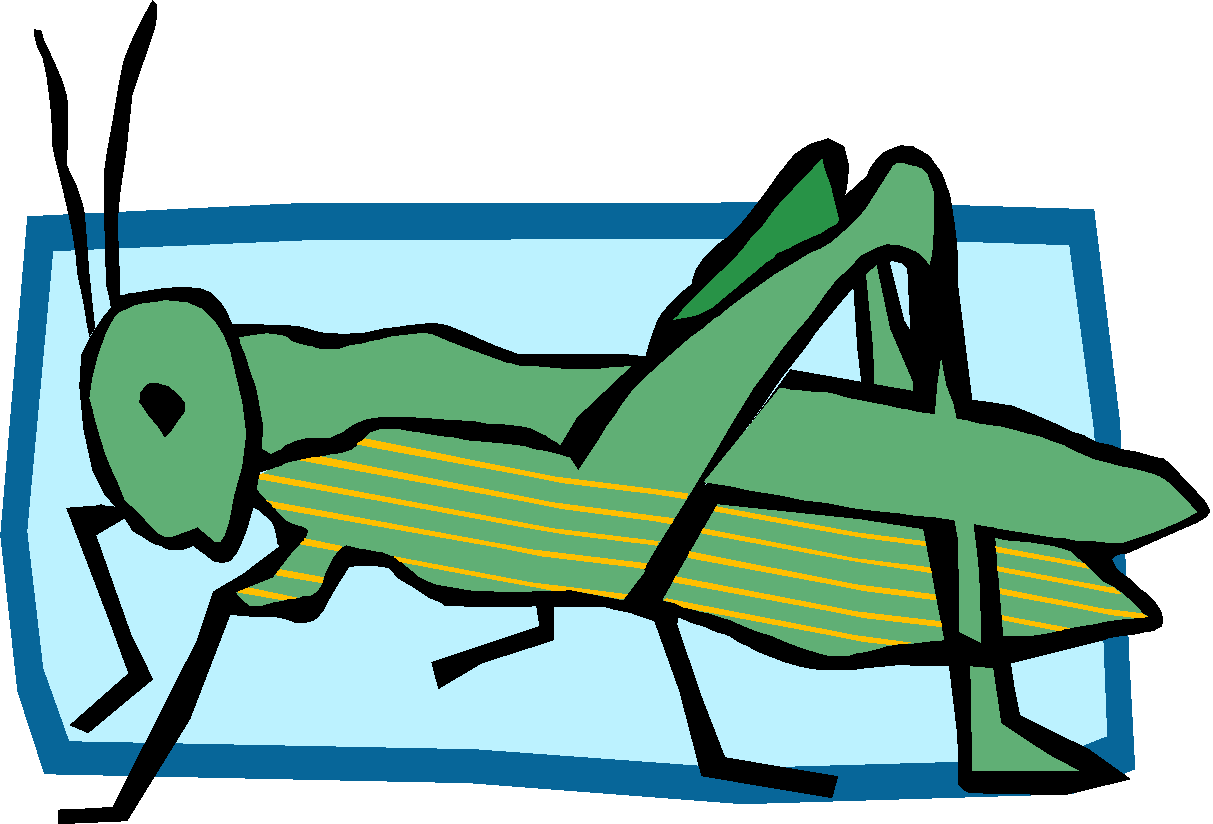 Another way of showing the transfer of energy in an ecosystem is theENERGY PYRAMID.
Energy pyramids show
That the amount of available energy decreases down the food chain
It takes a large number of producers to support a small number of primary consumers
It takes a large number of primary consumers to support a small number of secondary consumers
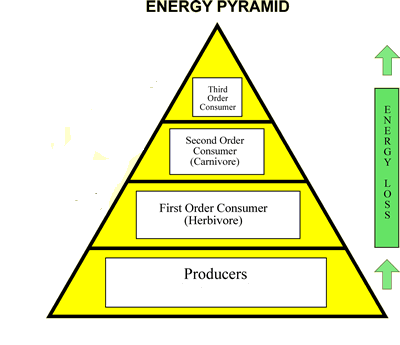 The 10% Rule:

Organisms will use about 90% of the energy available to them for their life processes (to live, grow, repair, reproduce) and as heat loss.  Only about 10% of their energy will be available to the organism that consumes them.
Food Webs:
Are interconnected food chains
They show the feeding relationships in an ecosystem
Biomes
Ecosystems
6.L.2. Understand the flow of energy through ecosystems and the responses of populations to the biotic and abiotic factors in their environment.
Biomes are regions in the world that have their own kind of climate, soil, plants, and animals.
Major biomes:
Taiga 
Deciduous Forest
Tropical Rainforest
Desert
Tundra
Grassland
Marine
Freshwater
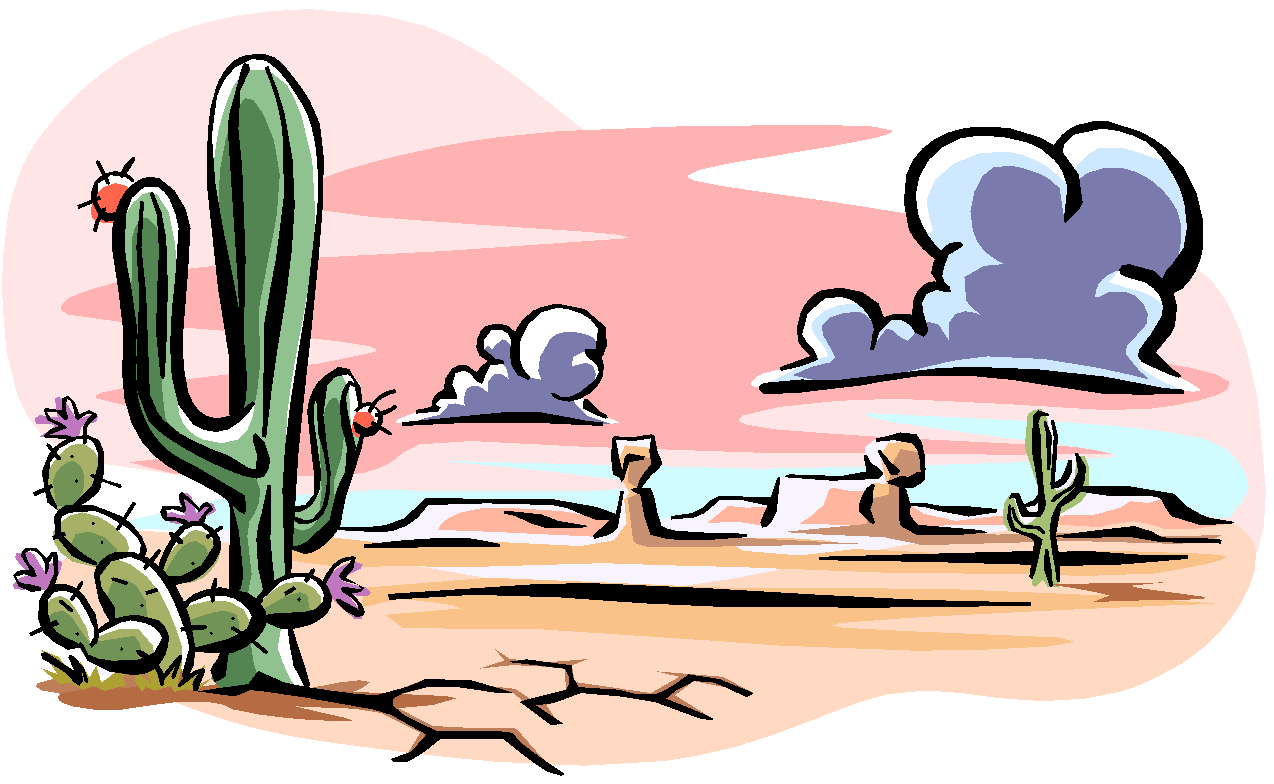 Taiga: Coniferous Forest
A cool forest biome of conifers in the upper Northern Hemisphere.
Also called the boreal forest
The largest terrestrial biome
Temperatures are low
Precipitation is primarily snow
Soil is nutrient poor and acidic
Flora is mostly conifers
Animals include woodpeckers, hawks, moose, bear and lynx.
Animals of the Taiga
Rodents, snowshoe hares, lynx, sables, ermine, caribou, bears, wolves, birds in summer
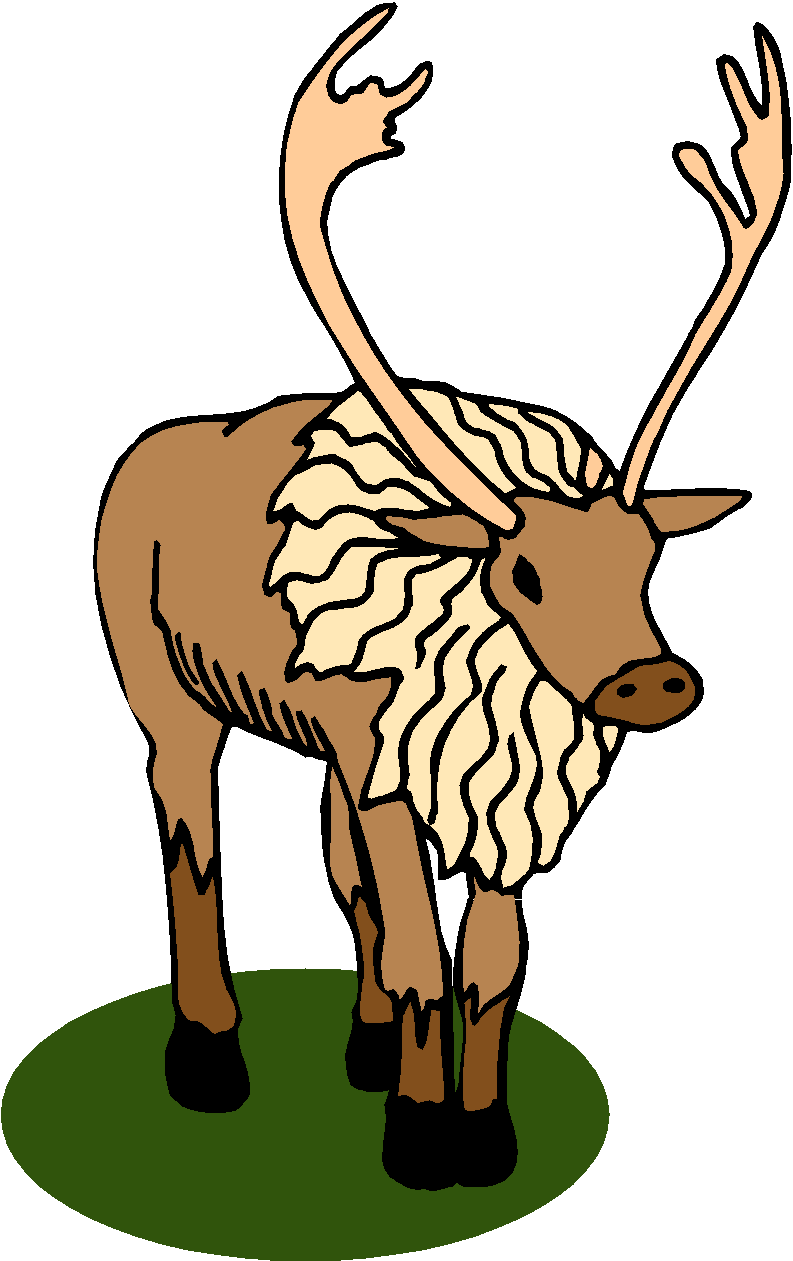 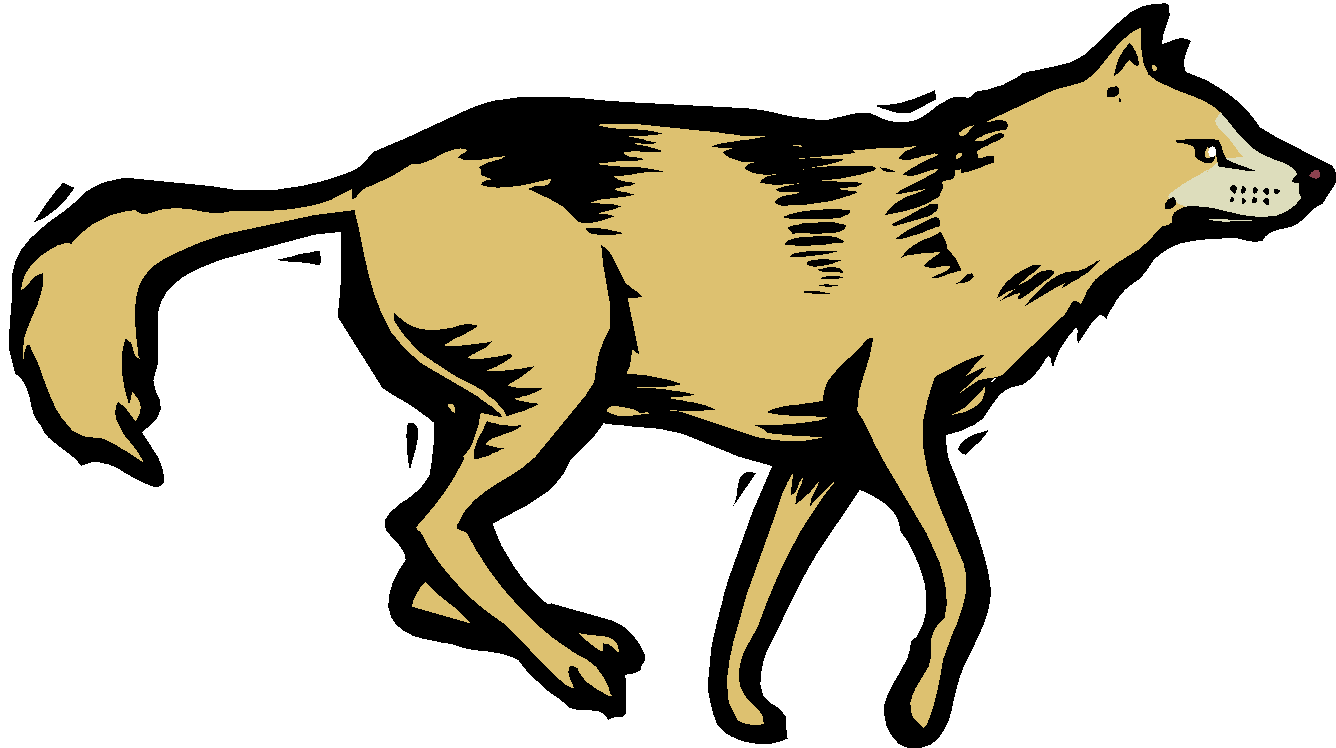 Taiga Plant Adaptations
Mostly evergreen trees
Very shallow root systems due to permafrost
Narrow and waxy-coated conifer needles help prevent evaporation of water during winter months
Conifer needles live for many years
Poisonous oils in needles make soil acidic so don’t have lots of competition from other plants
Deciduous Forest
A forest biome with many kinds of trees that lose their leaves every year during fall.
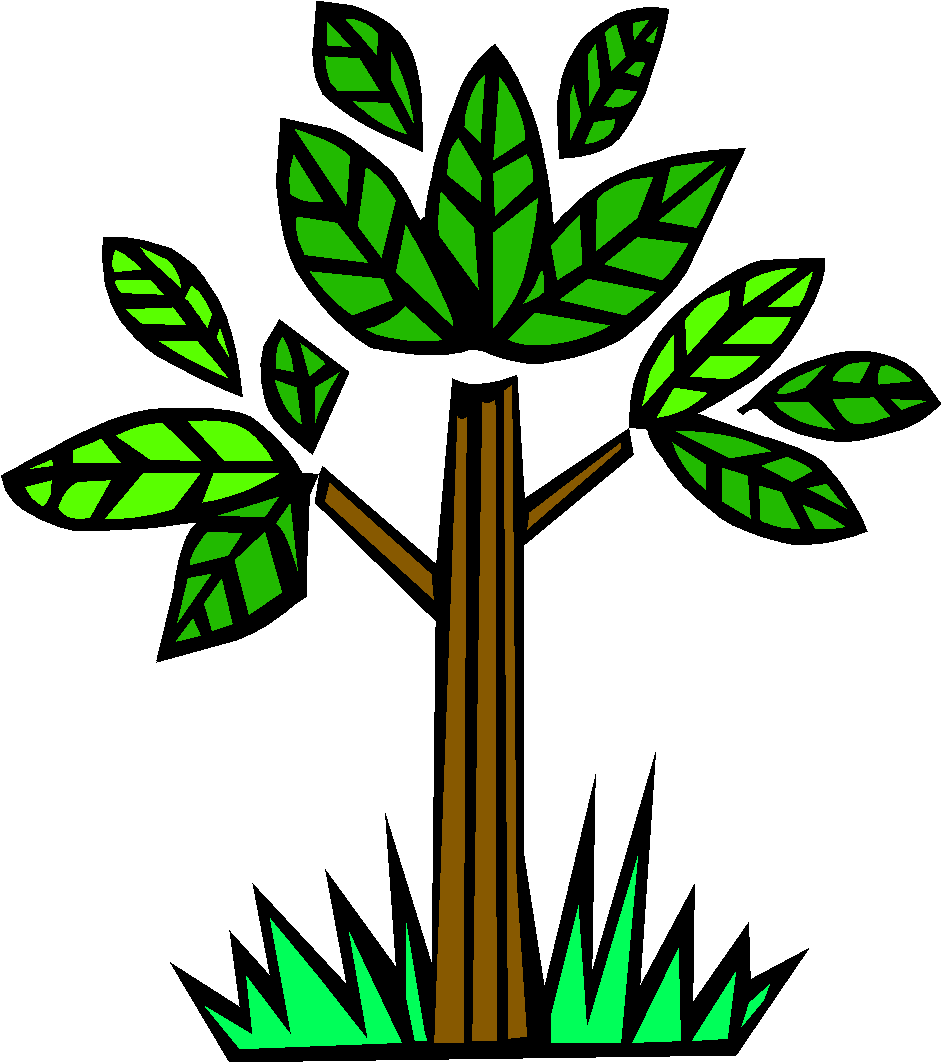 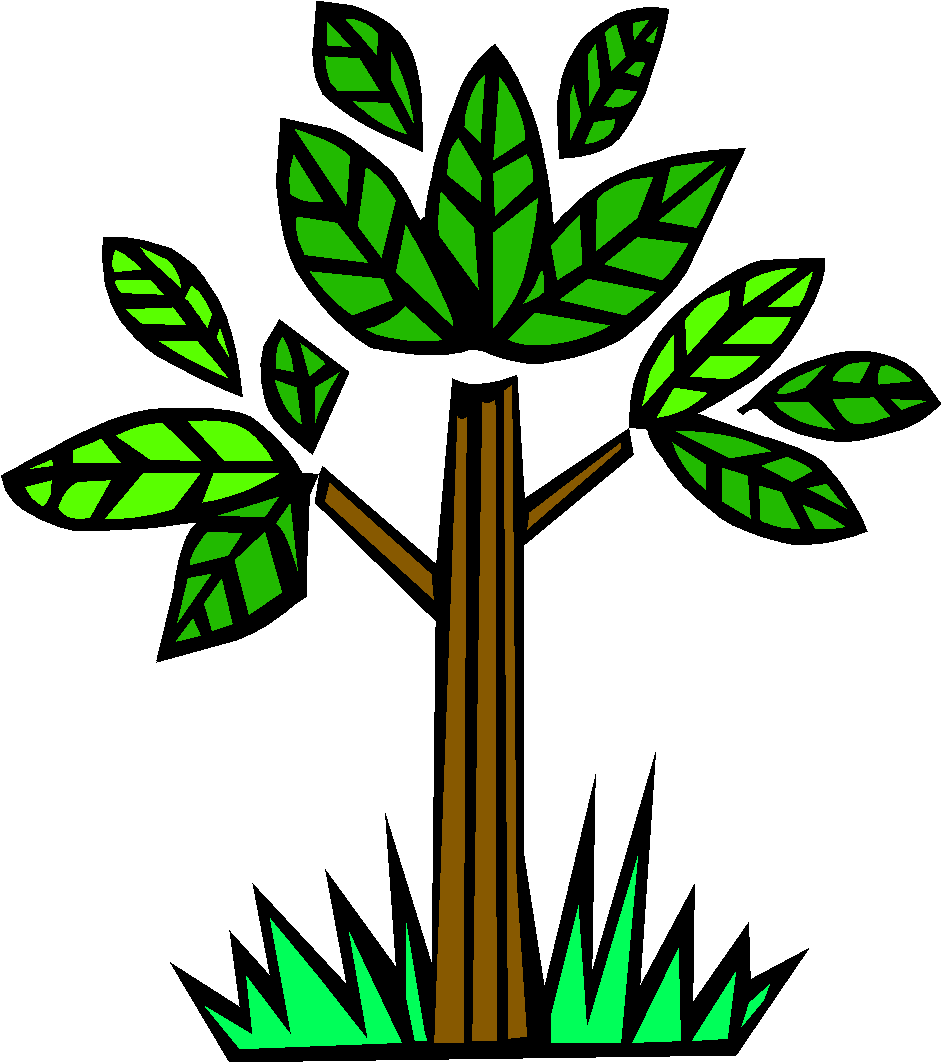 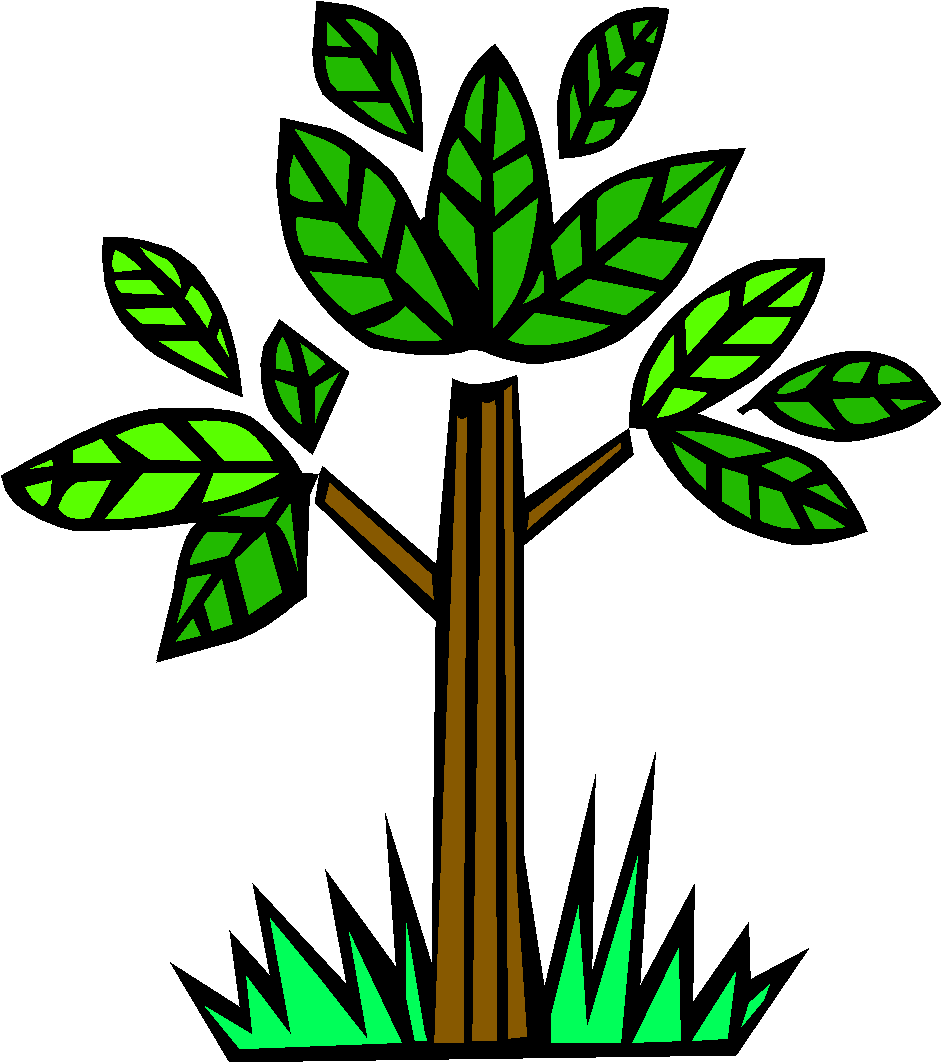 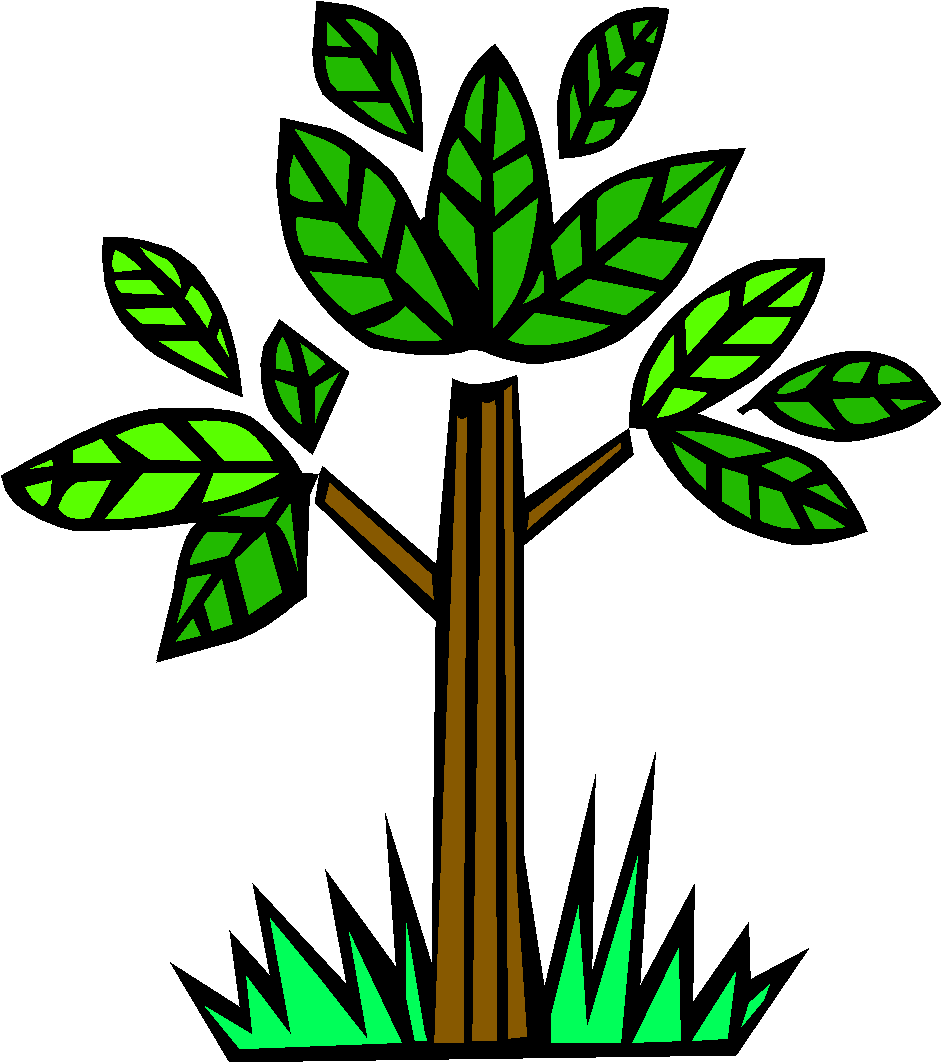 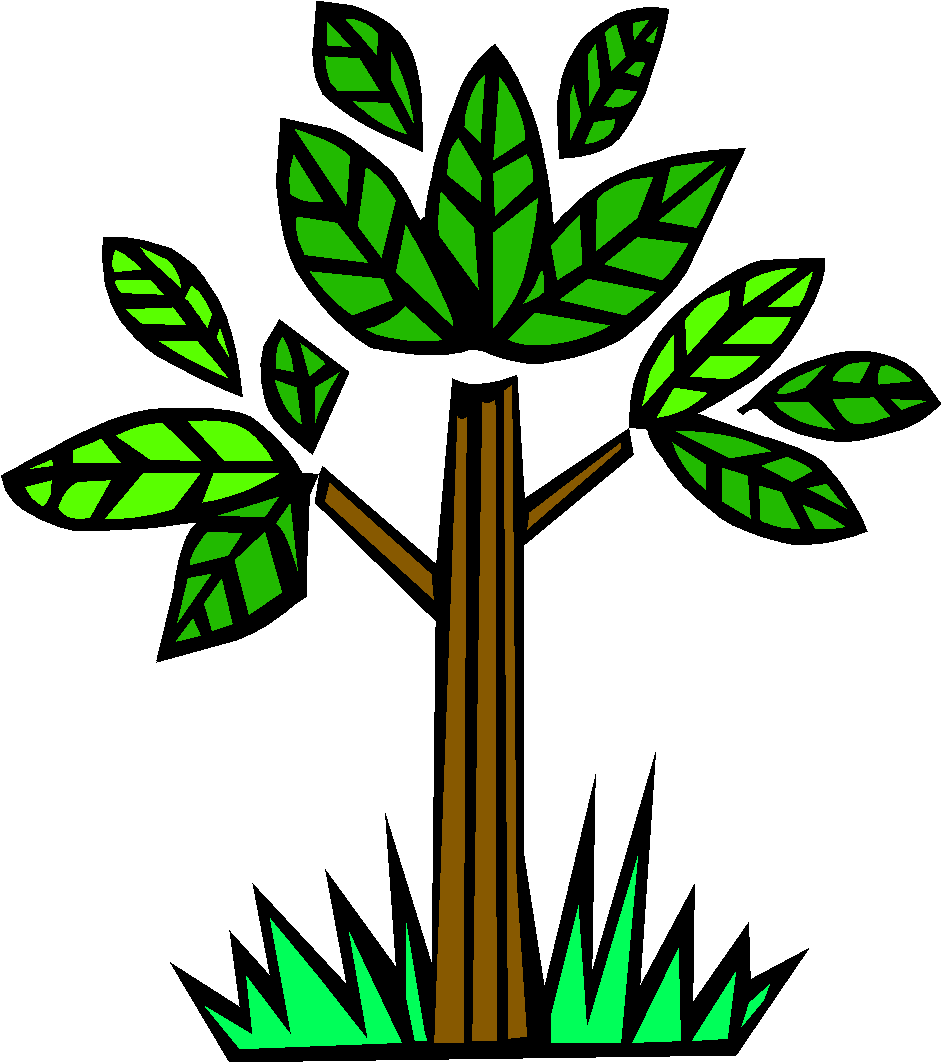 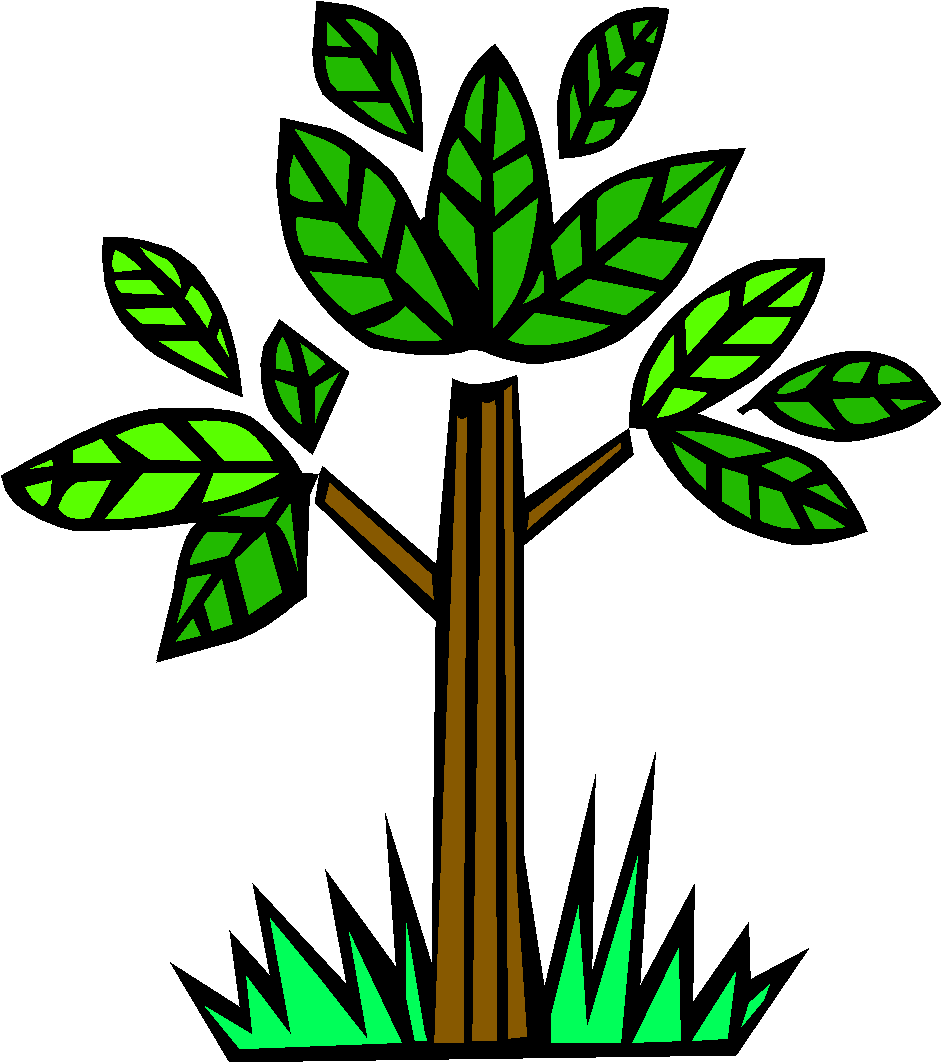 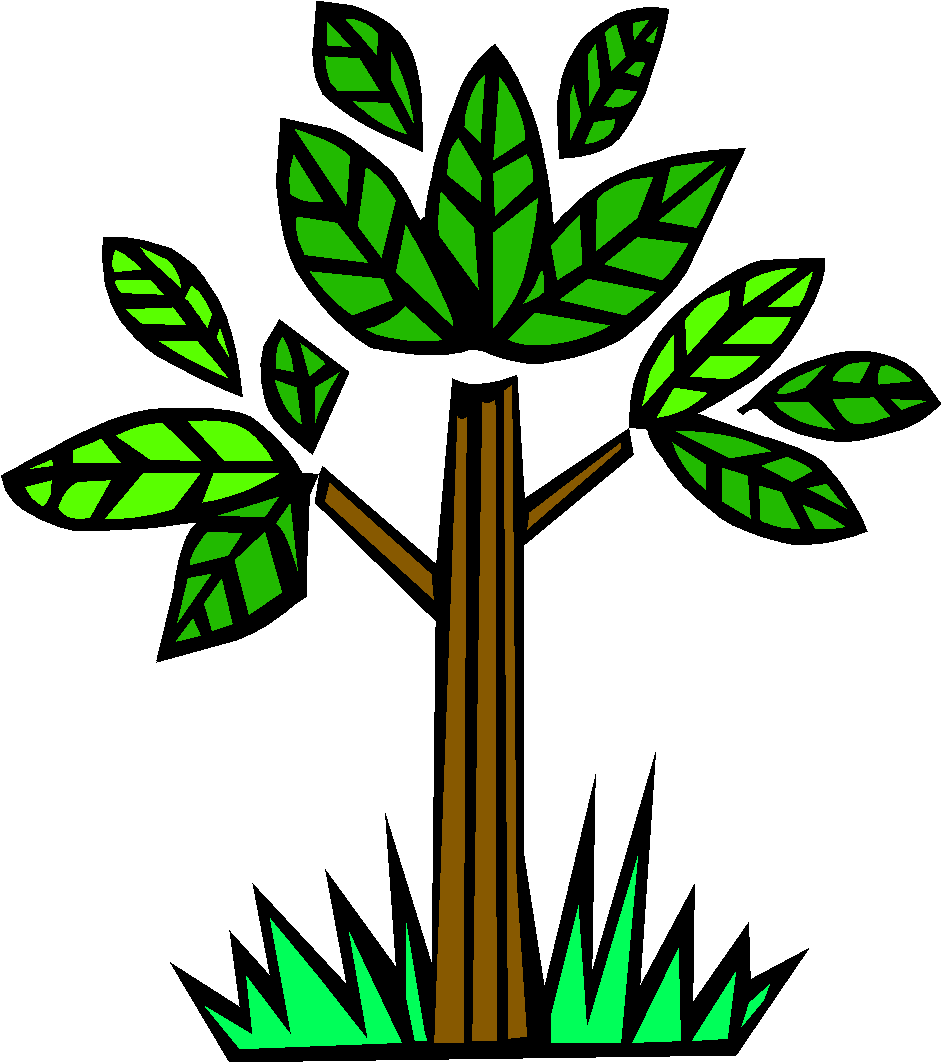 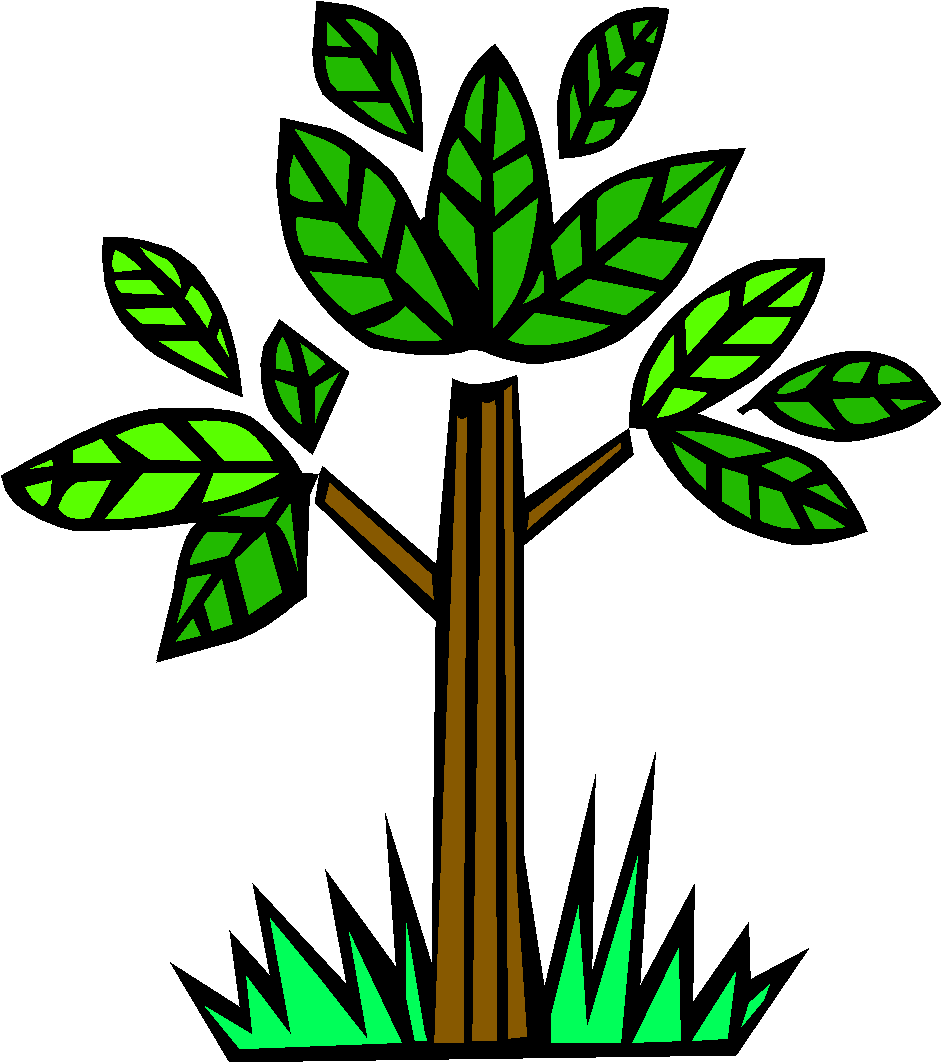 Animals of the Deciduous Forest
Wolves, deer, bears, and a wide variety of small mammals, birds, amphibians, reptiles, and insects.
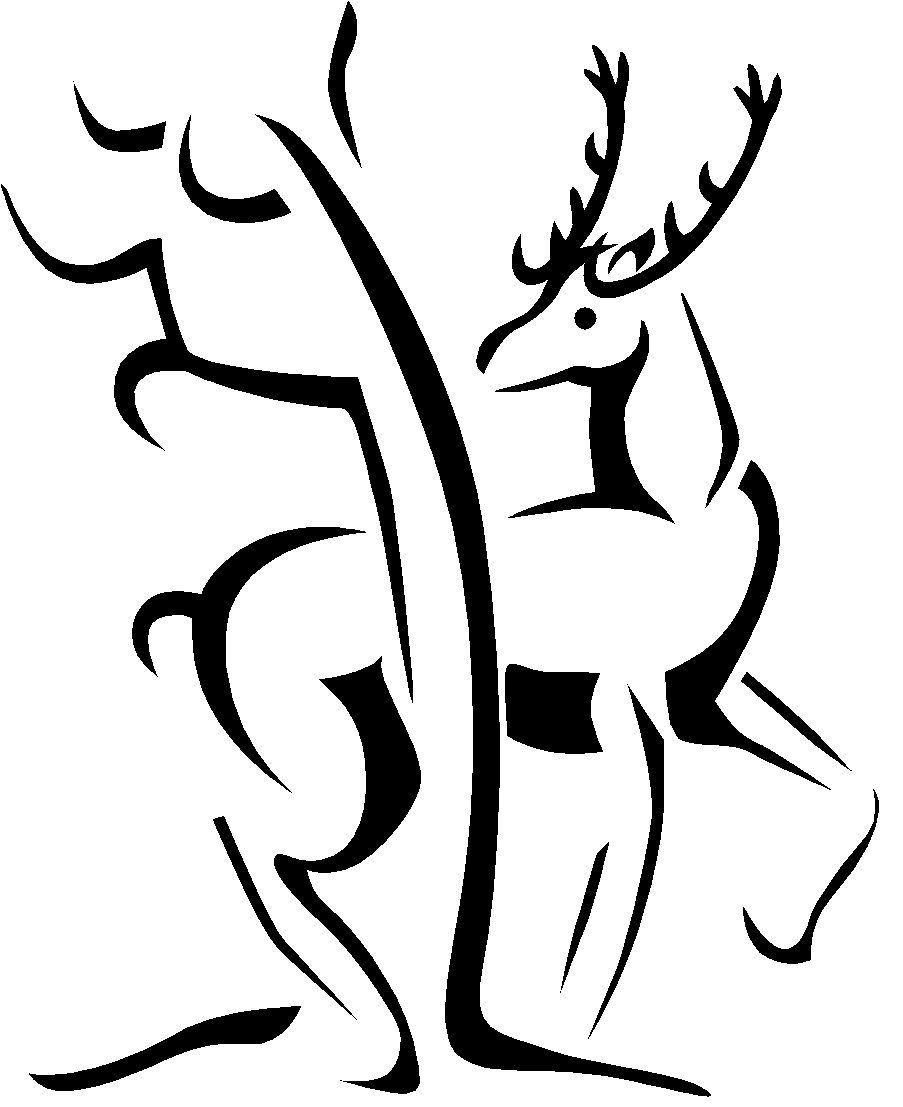 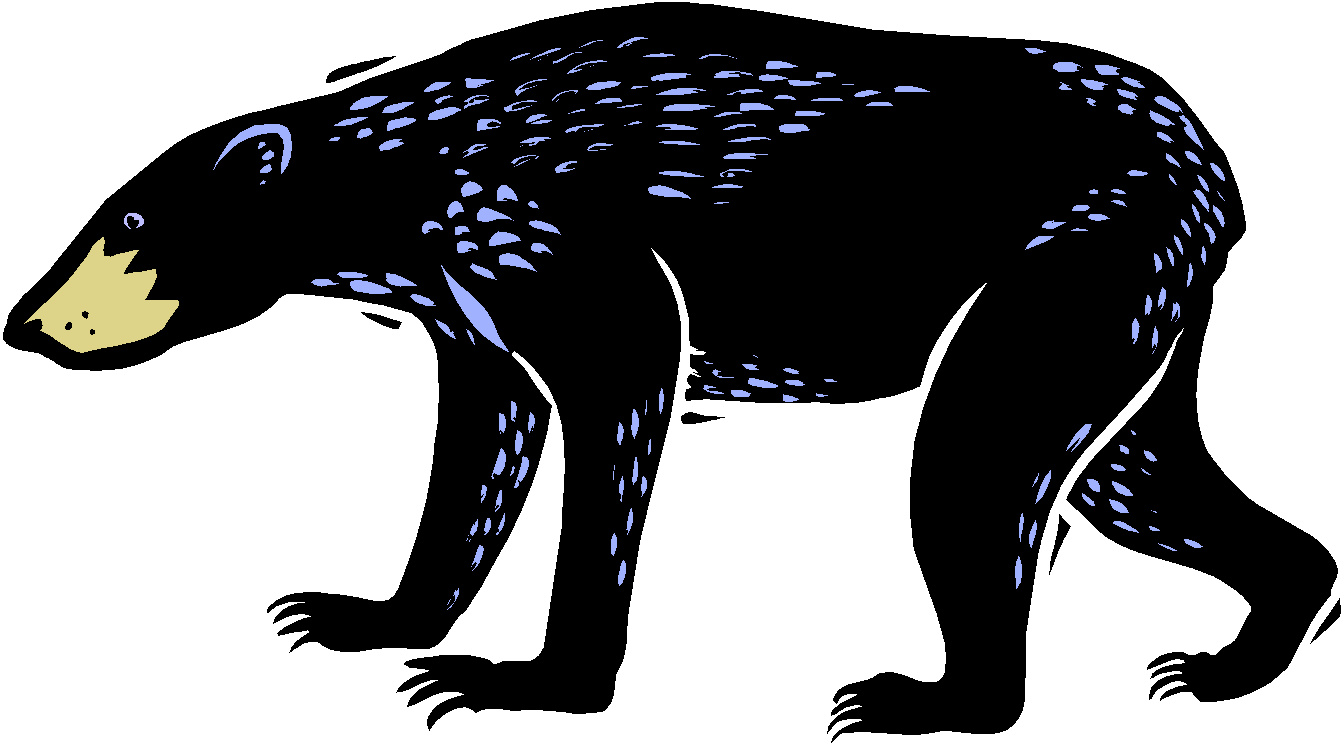 Deciduous Forest Plant Adaptations
Plants grow in stages (first forest floor, then shrubs, then tree leaves) to avoid having to compete as much for sunlight
Trees shed leaves to reduce water loss
Thick bark protects from cold in winter
Tropical Rain Forest
A hot, humid biome near the equator, with much rainfall and a wide variety of life.
Lots of rain
Little variation in climate
Highly diverse species
Soil is nutrient-poor and acidic
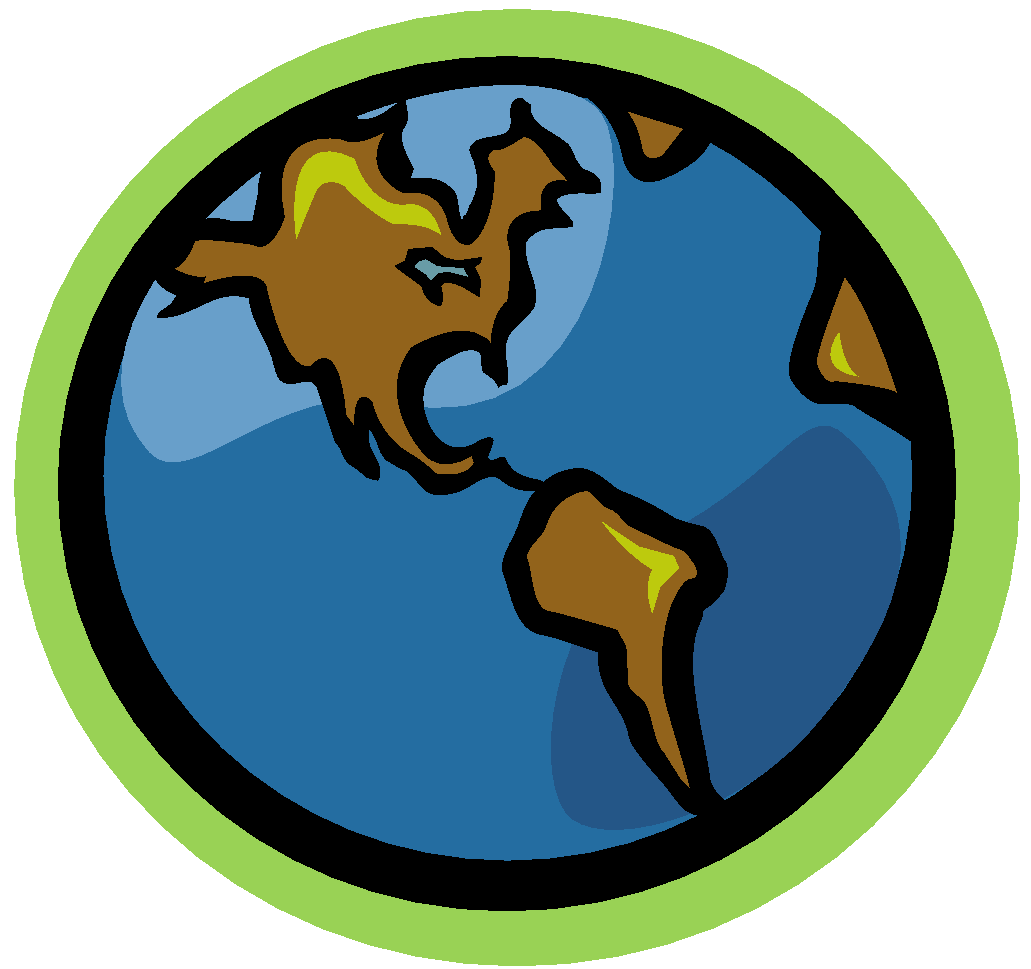 Animals of the Tropical RainForest
More species of insects, different types of colorful birds, reptiles, amphibians, and mammals are found here as compared to any other place.
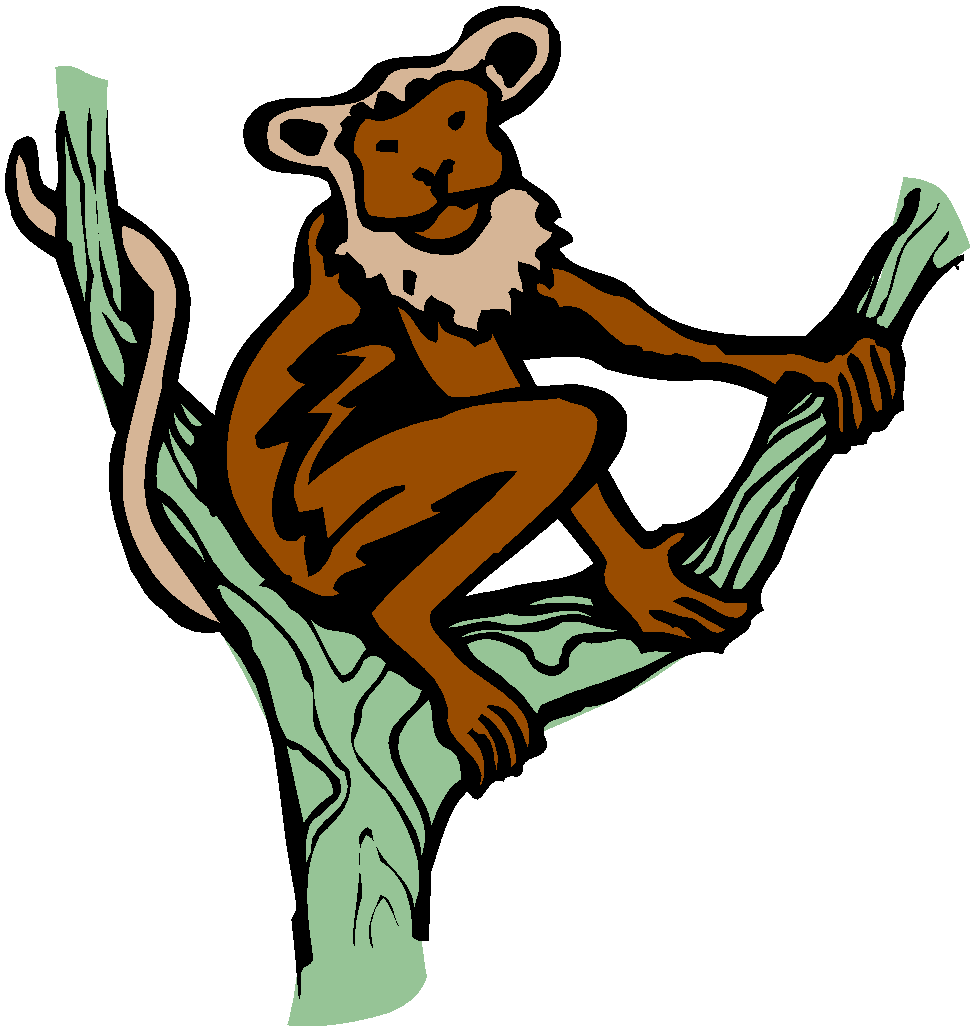 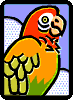 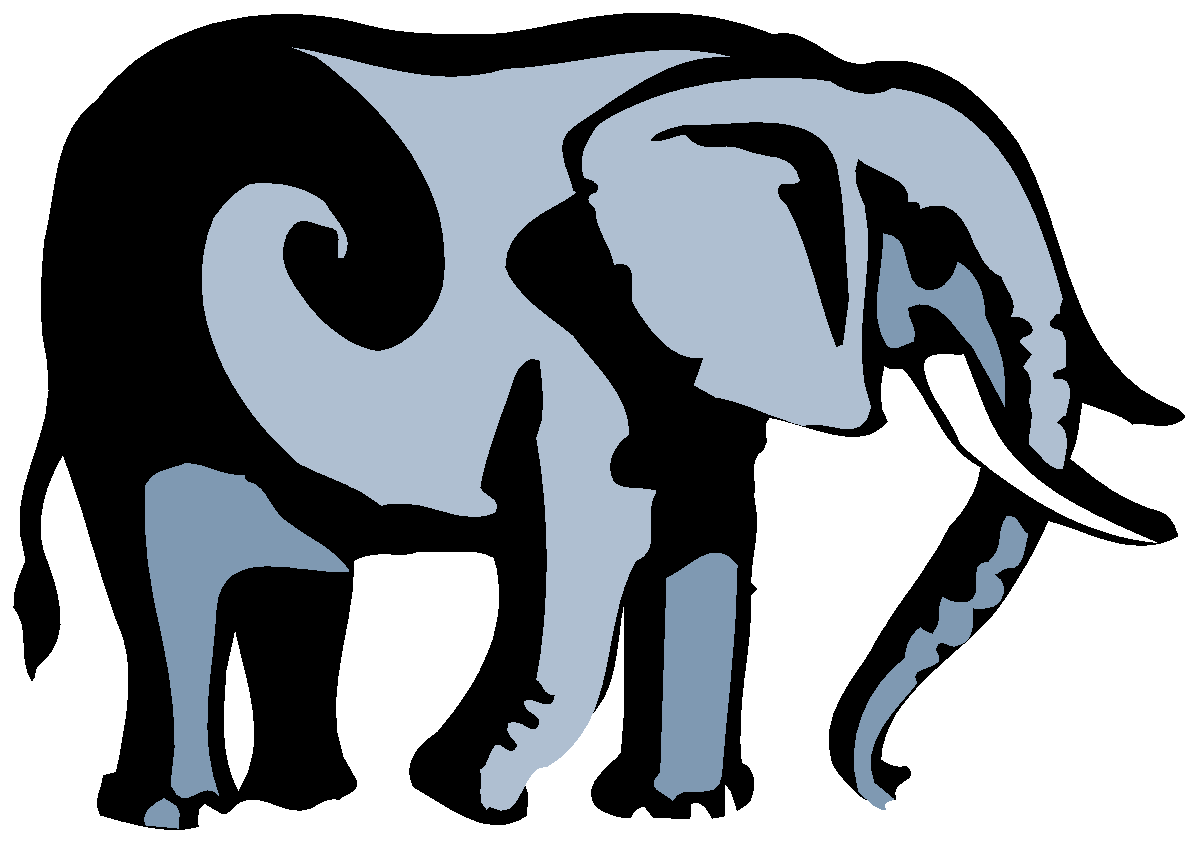 Rainforest Plant Adaptations
Many trees have drip tips that let water run off leaves faster
Epiphytes (plants that grow without soil)grow on tree branches & they absorb water and nutrients directly from the air & from rainwater or condensation
Bromeliads have leaves that grow in spiral to channel water to center as a water tank for the plant
Orchids have fungus that grows into their roots to help absorb & deliver water to the orchid
Desert
A sandy or rocky biome, with little precipitation and little plant life.
Animals are small
Many animals are nocturnal
Temperatures can be very hot or very cold
Plants are adapted to conserve water
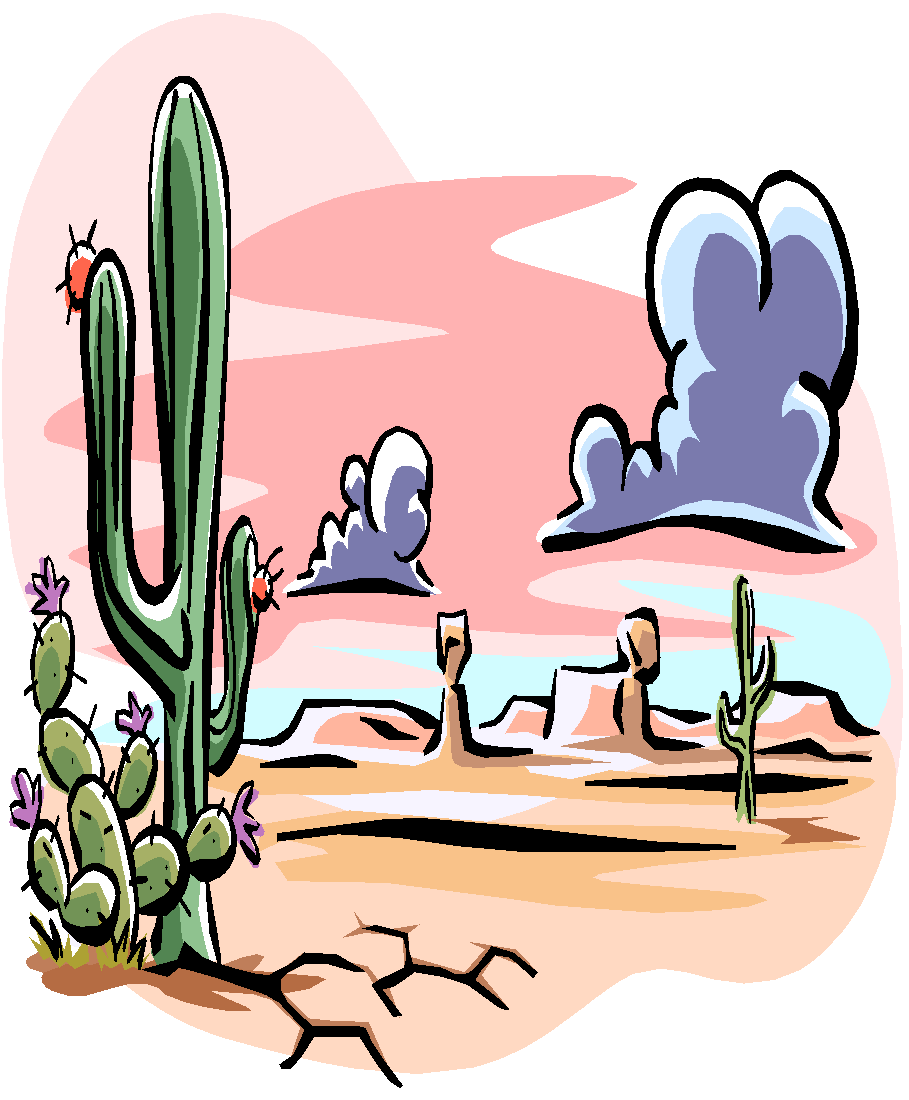 Animals of the Desert
Rodents, snakes, lizards, tortoises, insects, and some birds.  The Sahara Desert in Africa is home to camels, gazelles, antelopes, small foxes, snakes, lizards, and gerbils.
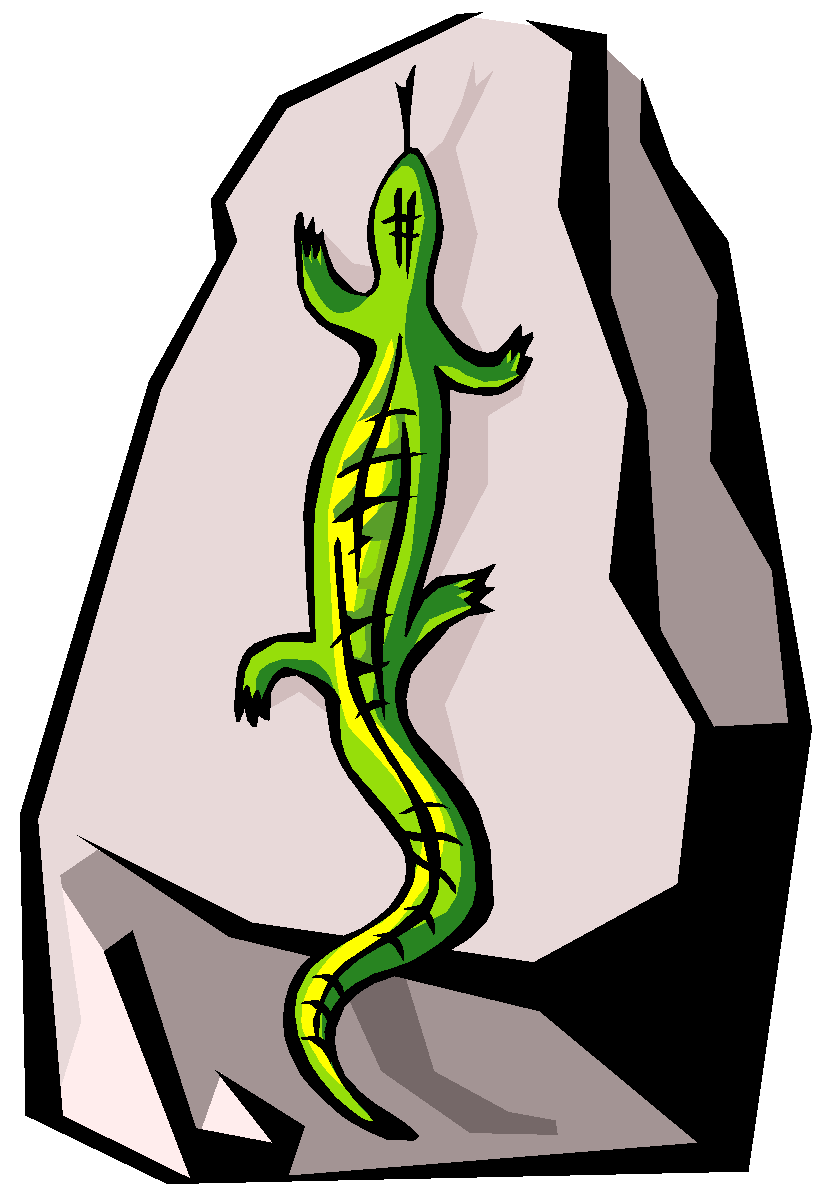 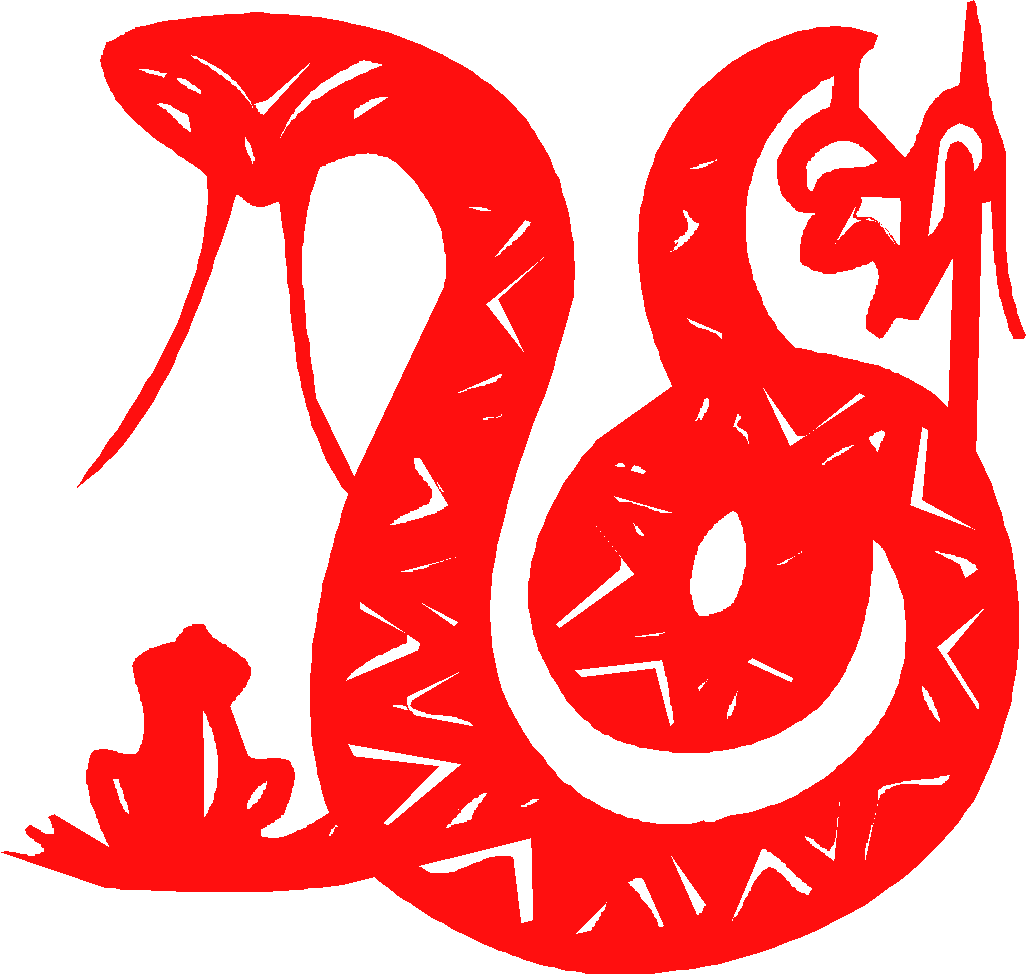 Plant Adaptations in Desert
Structures to reduce evaporation (very small leaves or spines, thick, waxy skin)
Store water (succulents)
Shield plant surface from sun (hairy leaves)
Tundra
A cold biome of the far north; the ground is frozen even in summer
Very cold
Low diversity
Simple vegetation
Short growing season
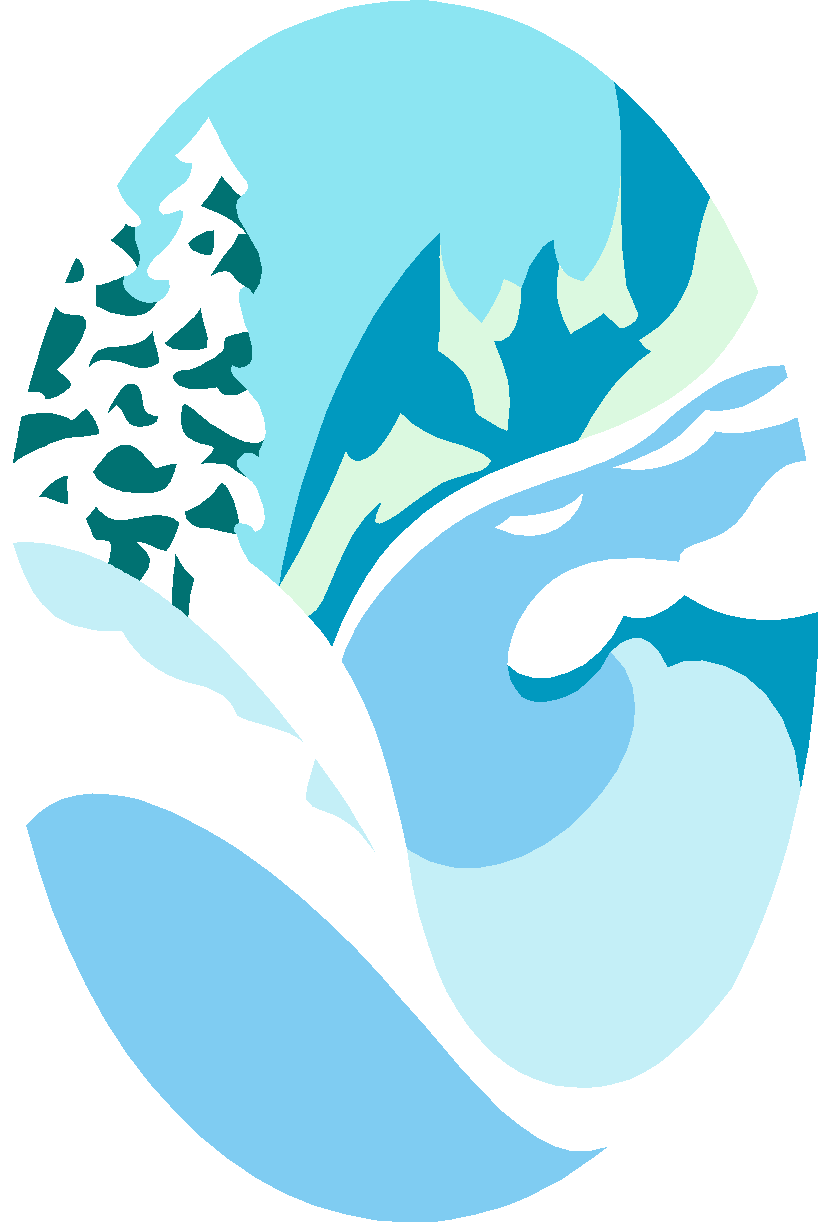 Animals of the Tundra
Musk oxen, migrating caribou, arctic foxes, weasels, snowshoe hares, owls, hawks, various rodents, occasional polar bear.
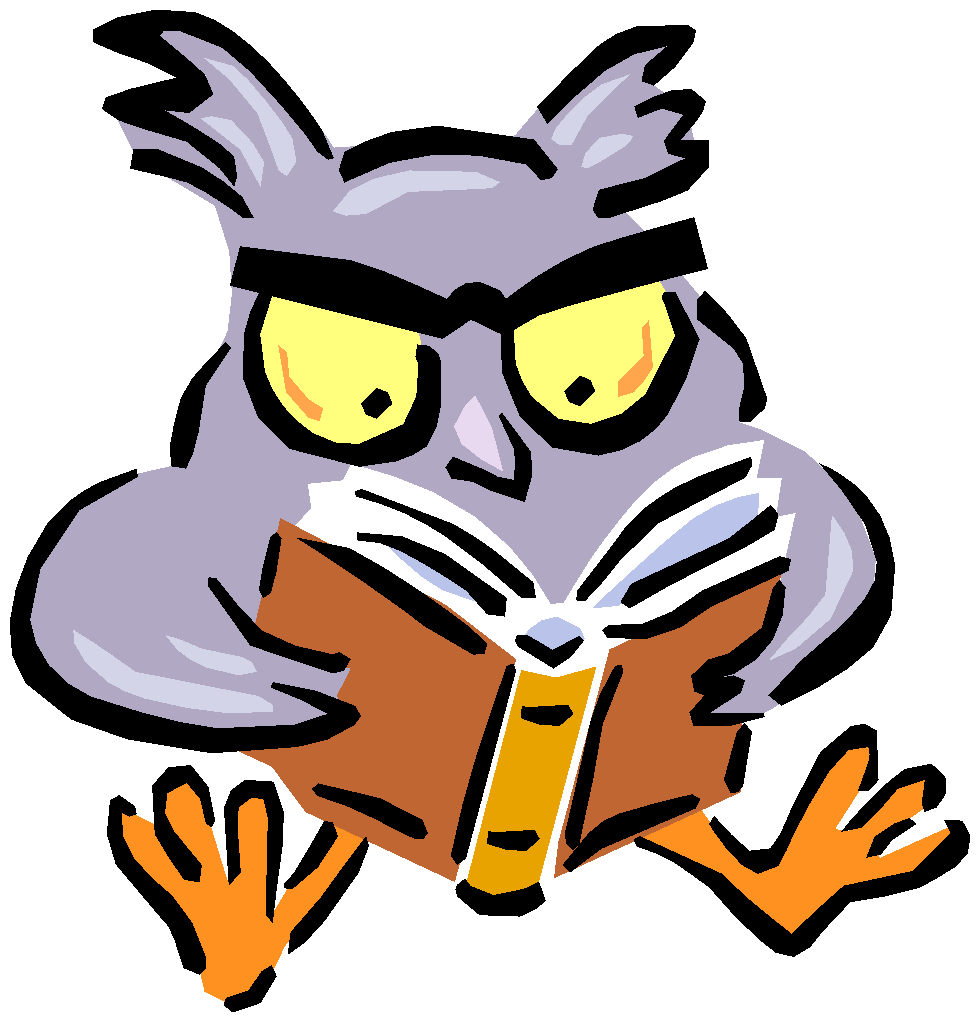 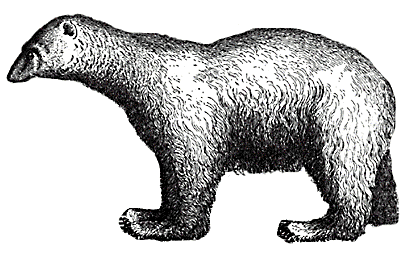 Plant Adaptations in Tundra
Cup-shaped flowers that focus and hold warmth of sun
Some have flowers that track the sun
Most have hairy stems for warmth
Small leaves, close to ground, underground stems, waxy surface
Grow in clumps (lichens and mosses) for warmth
Grassland
A biome where grasses, not trees, are the main plant life. There are two types of grasslands: Tropical grasslands (Savannah) and the Temperate grasslands.
Dominated by grass
Savannah has a wet and dry season
Temperate grassland has hot summers and cold winters
Grassland animals
American Grasslands (Prairies):  Prairie dogs, foxes, small mammals, snakes, insects, various birds.
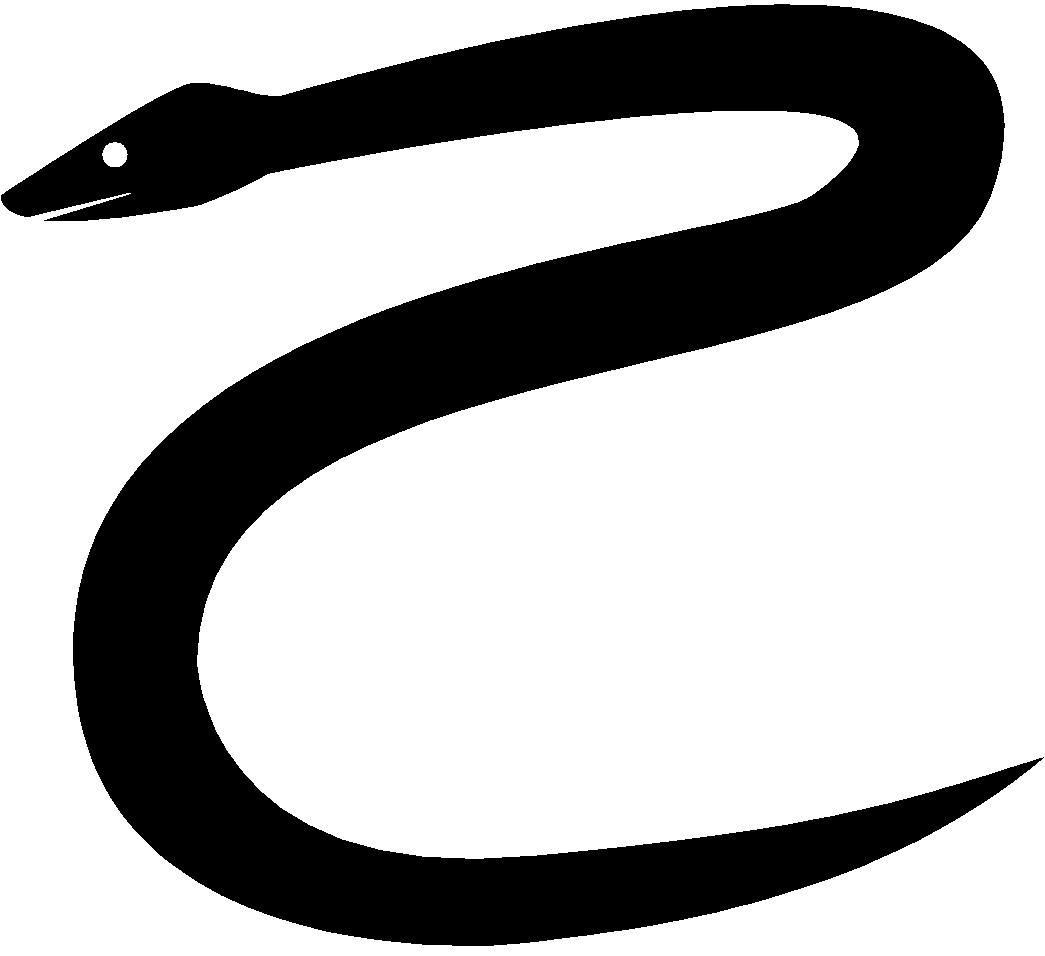 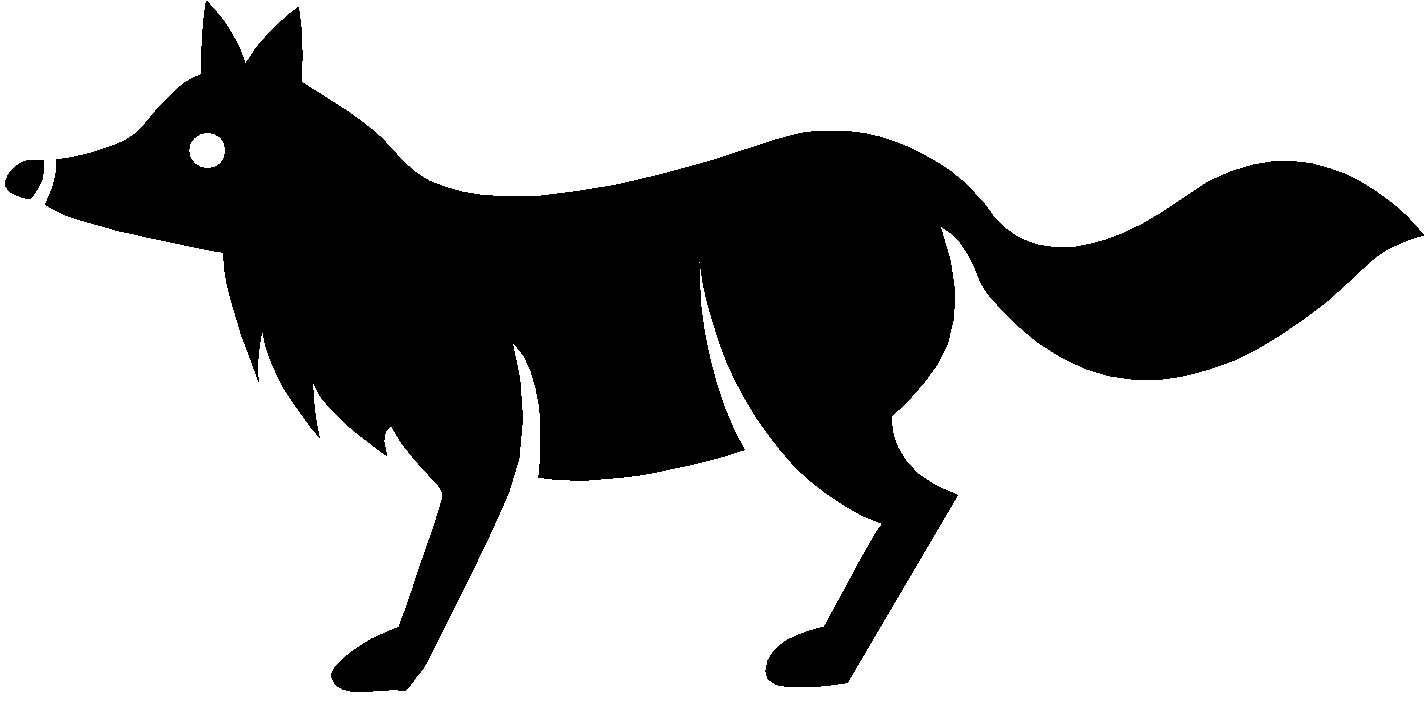 Grassland animals
African Grasslands (Savannah):  Elephants, lions, zebras, giraffes.
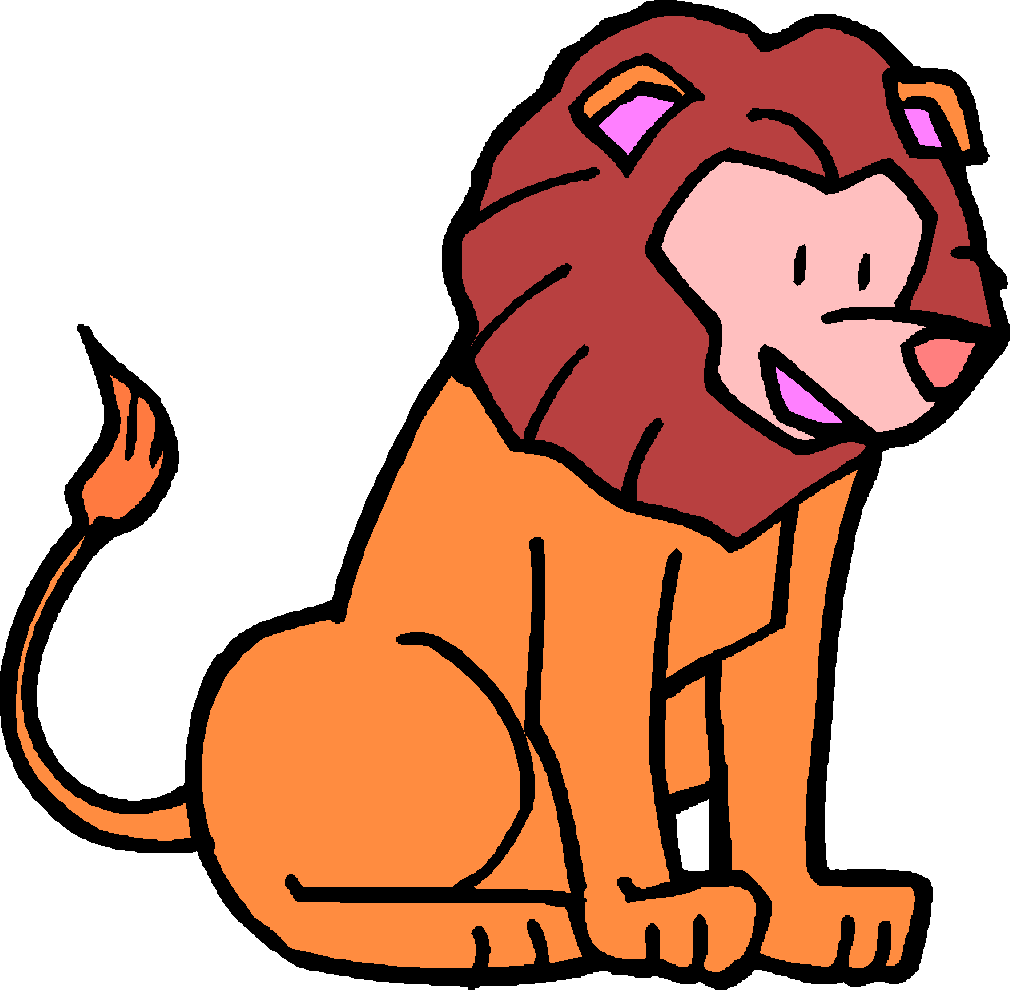 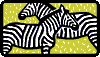 Grassland Plant Adaptations
Grasses have underground roots that can store moisture
Trees usually have very deep roots and some can store water in trunks
Grasses can grow from seed but also from rhizomes(underground stems)
Blades of grass & shrub leaves have narrow leaves to lose less water and limit surface area exposed to sun
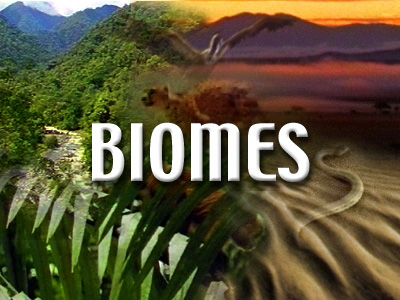 Marine Biome
Consists of oceans, coral reefs, and estuaries
The ocean is the largest of all ecosystems.
The ocean contains a diverse array of plants and animals at various depth zones.
Coral reefs consist mainly of coral.
Estuaries are areas where fresh and salt water environments converge. Mangroves, oysters, crabs and marsh grasses are examples of species in this environment.
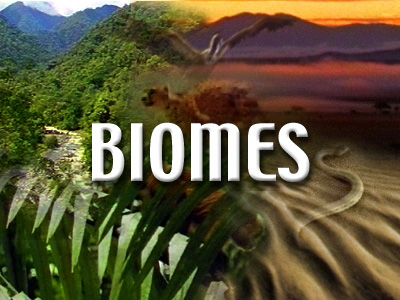 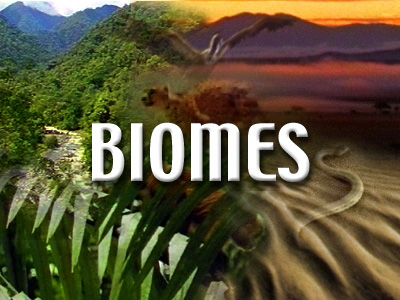 Freshwater Biomes
Includes ponds, and lakes; streams and rivers, and wetlands.
Ponds and lakes have well lit zones and a variety of fish dominate this zone.
Streams and rivers move in one direction.
Wetlands are areas of standing water that support aquatic plants.
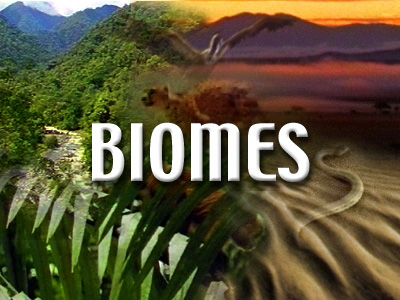